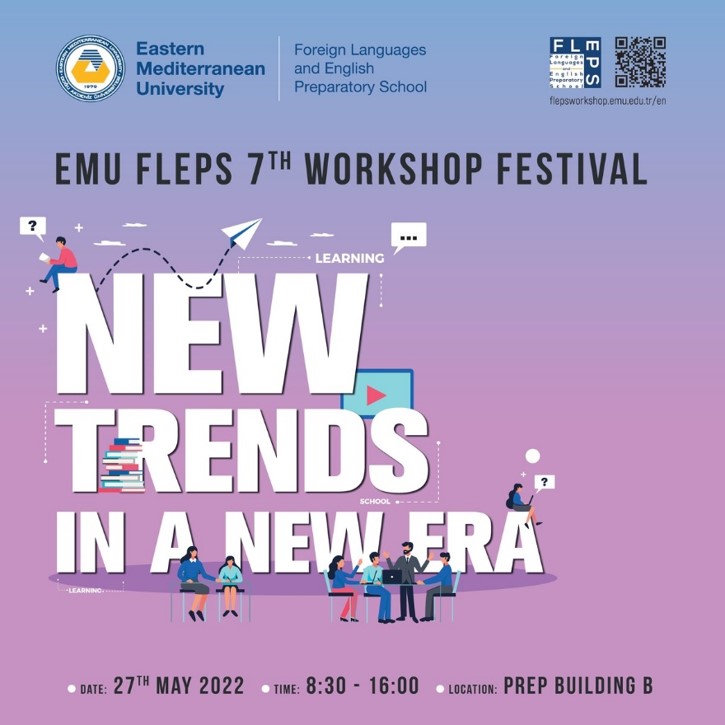 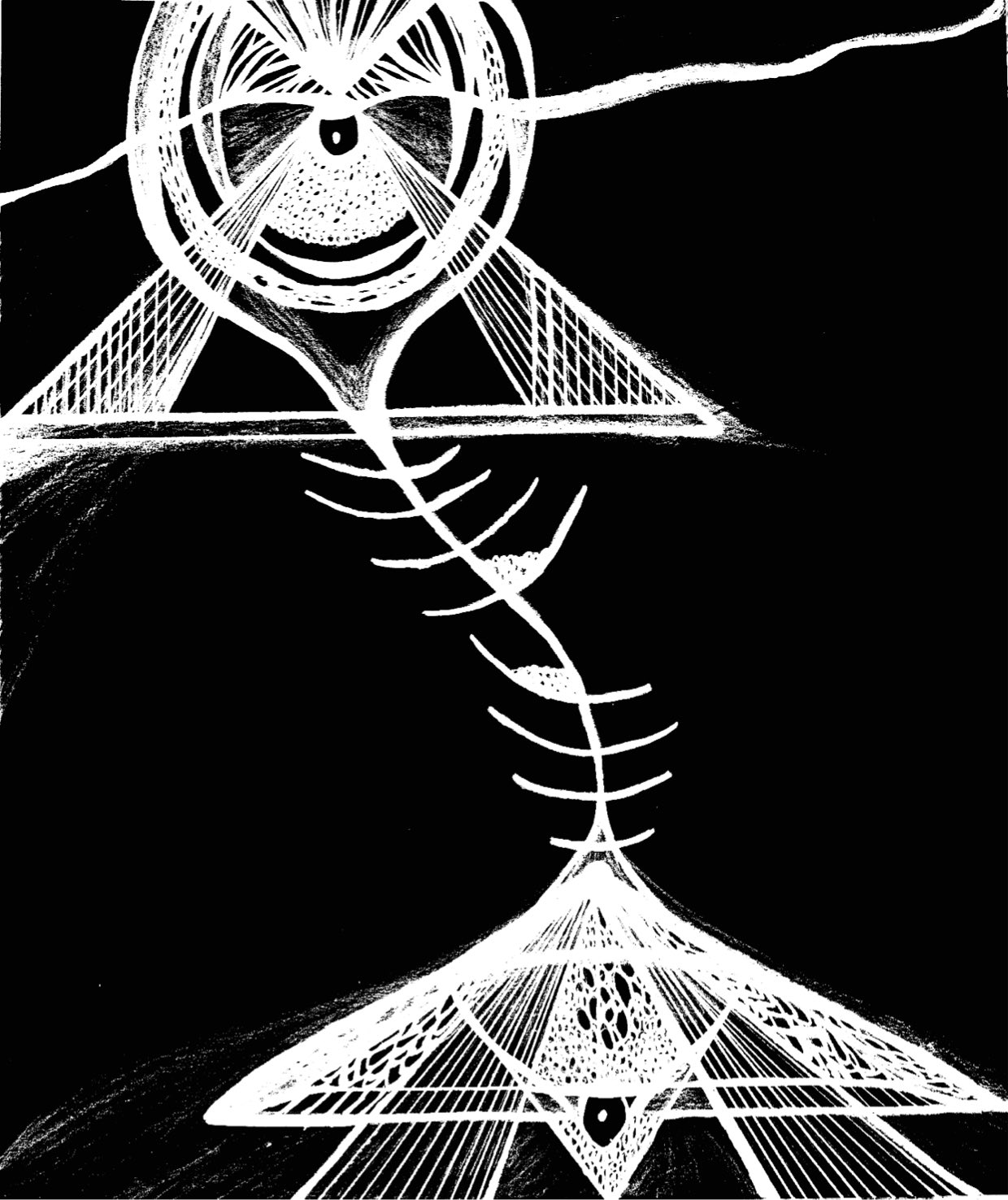 Creative Academia: 
Re-writing 
academic findings as poems
Nafia Akdeniz
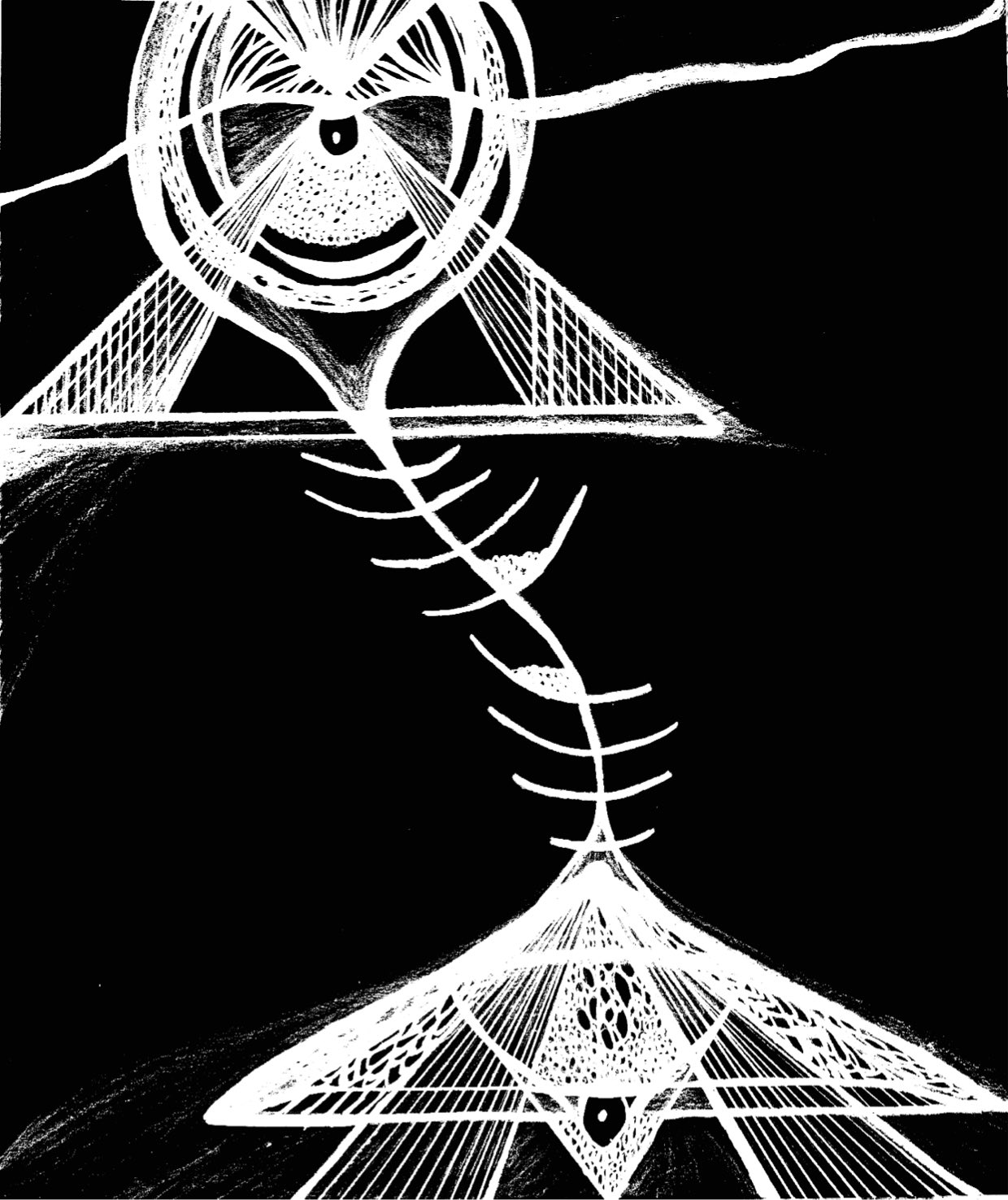 Creative Academia
Nafia Akdeniz
Content
Personal story arch
Creative and academic sphere  
Doctoral research findings 
Writing and re-writing: 
haiku & mandala 
academic findings as haiku poems
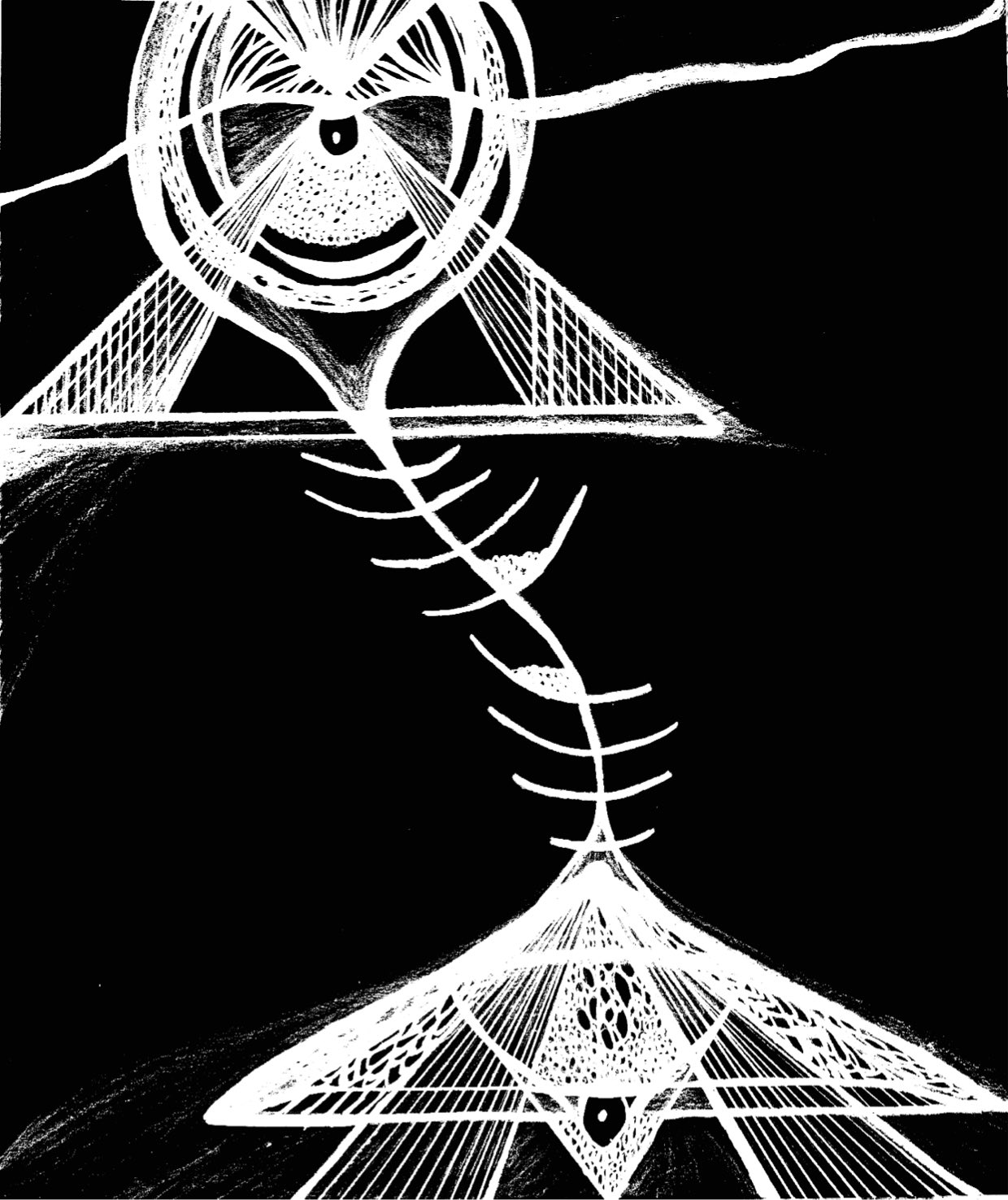 Creative Academia
Nafia Akdeniz
Personal Story Arc
A book in progress…
Trees in Pots /
Roof Flowers /
Lost Doors /
Humanless Homes /
The First Carcass /
…
Communication & 
Media Studies
PhD (2021)
English Literature &
Humanities 
MA (2003-2006)
English Teaching 
MA (2000-2003)
2nd poetry collection:
Yarım İnşaat / 
Under Construction (2022)
English Literature & Humanities  
BA (1995-99)
1st poetry collection: 
Yok/Absence (2013)
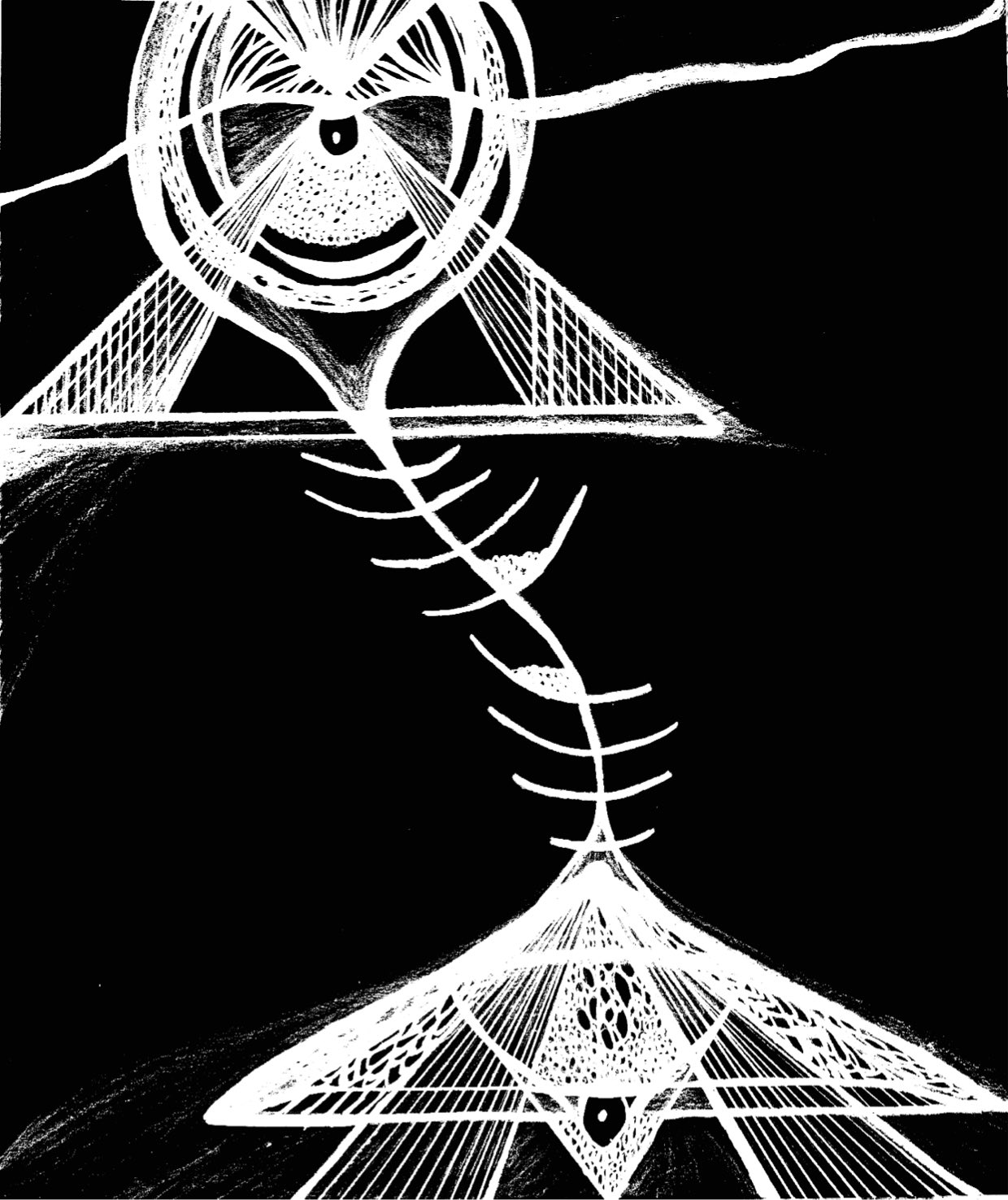 Nafia Akdeniz
Creative Academia
Creative and Academic Sphere
Individual and Collective/Cultural Identity Construction and  Circulation
‘Imagined  communities’ 

Constructed:
Families 
Cities (Varosha)
Nations
Europe 
World
Mediation 
Production of 
narratives via media: 
Literature (poetry)
Films
Paintings
Objects
Monuments
Ruins
Rituals
History-writing
Projects
Narrative Studies
Media Studies
Memory Studies
Heritage Studies
Communicating stories telling who we are and where we are going  to.
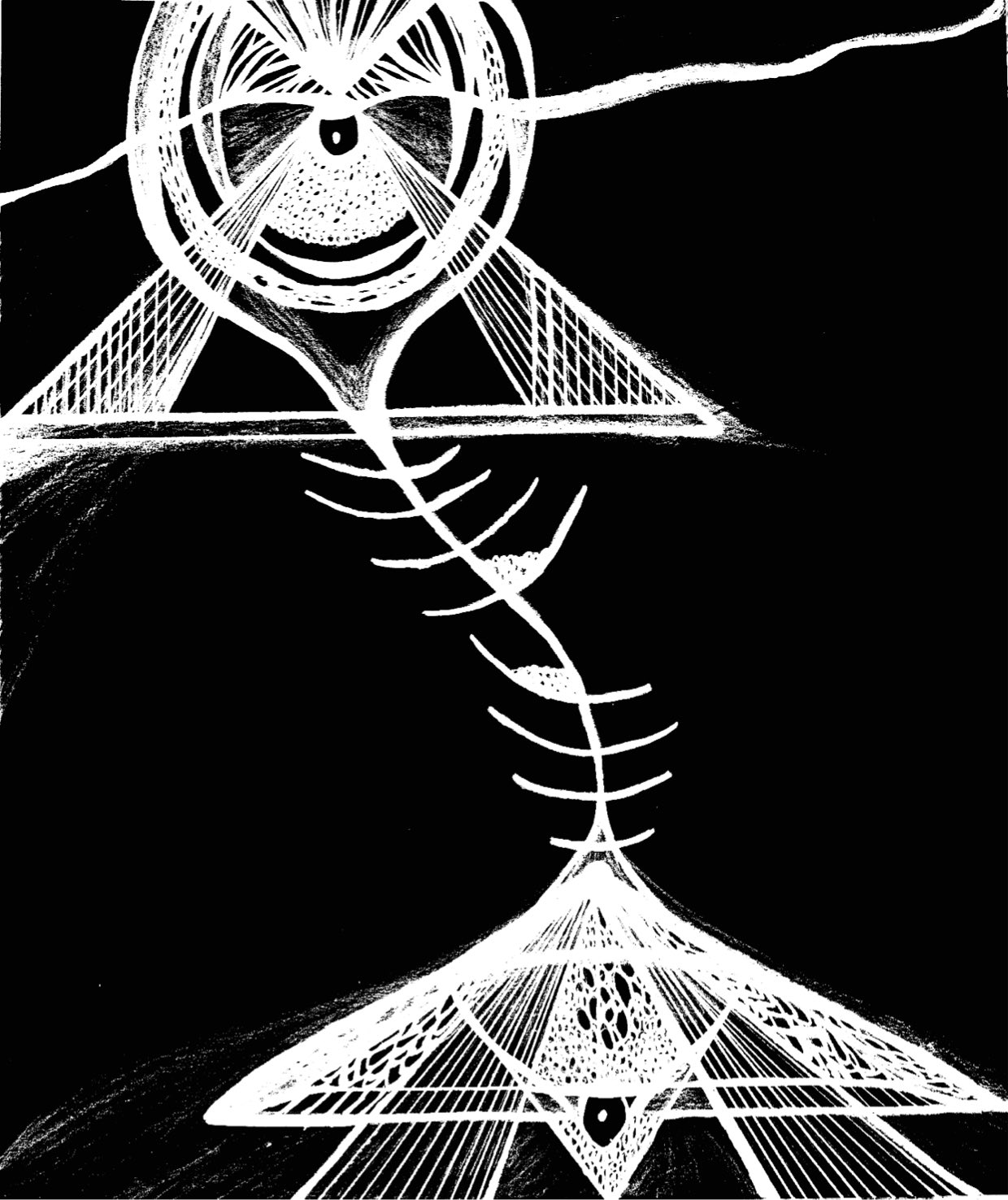 Creative Academia
Research Questions and Findings
What do the Varoshians communicate with the narratives of place attachment?
How do these narratives function as an act/means of communication?
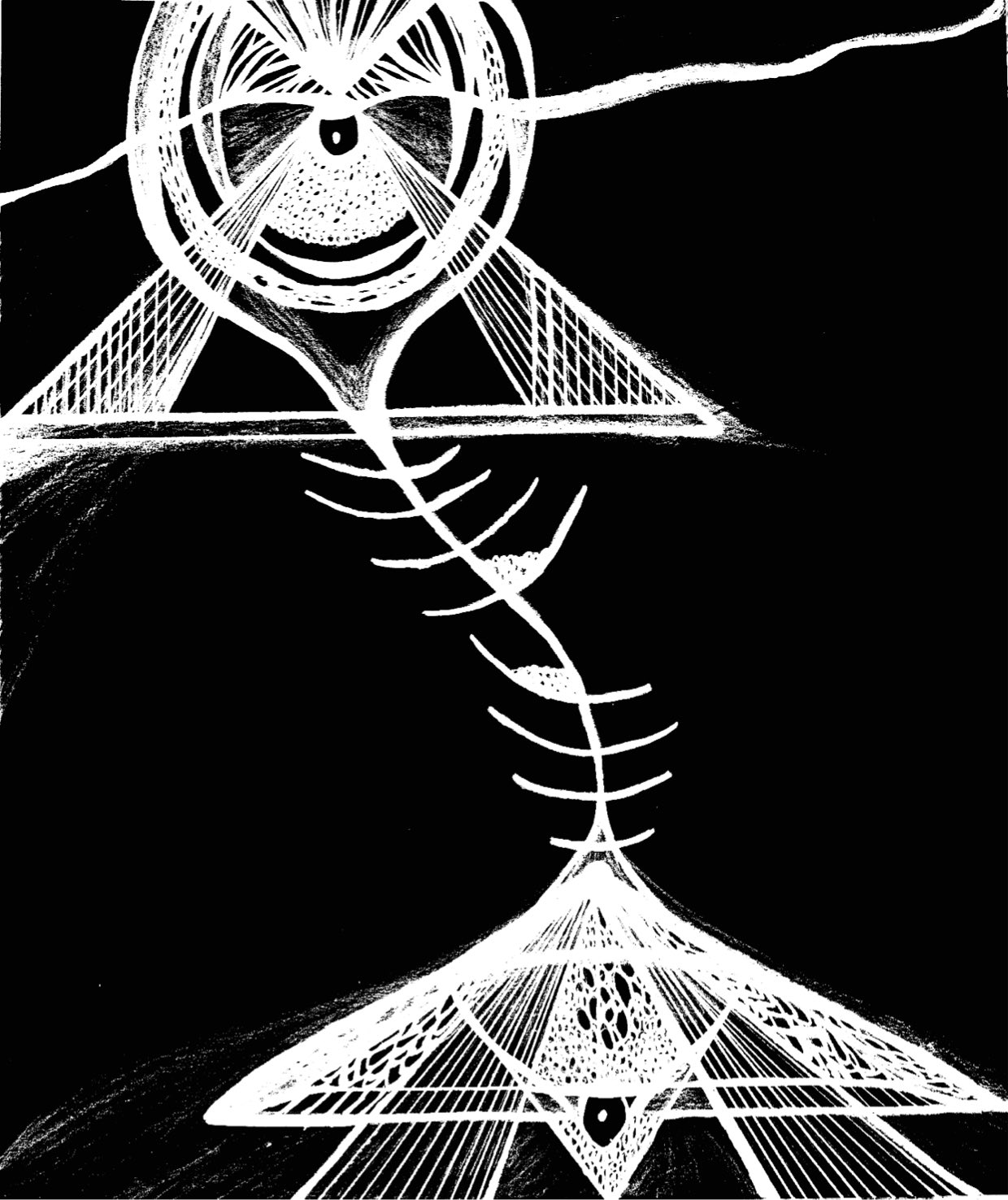 Creative Academia
Research Questions and Findings
What do the Varoshians communicate with the narratives of place attachment?
How do these narratives function as an act/means of communication?
NARRATIVE TYPOLOGY
Narrative of Loss
Narrative of Threshold
Narrative of the Future
Narrative of Transformation
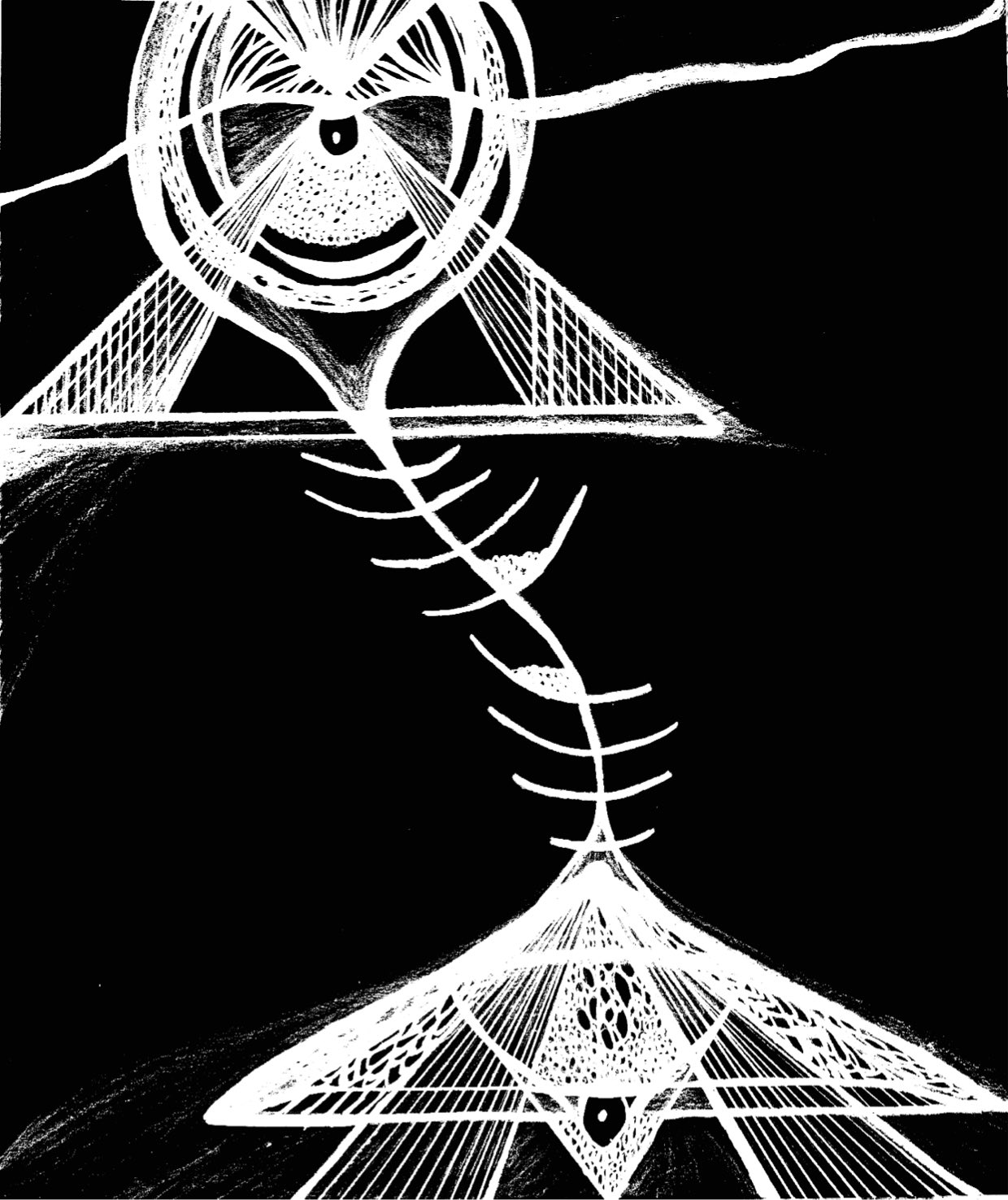 Creative Academia
Research Questions and Findings
What do the Varoshians communicate with the narratives of place attachment?
How do these narratives function as an act/a means of communication?
NARRATIVE FUNCTIONALITY
NARRATIVE TYPOLOGY
mnemonic resistance
Narrative of Loss
Narrative of Threshold
Resistance to Oblivion
Resistance to Oppression
Narrative of the Future
Narrative of Transformation
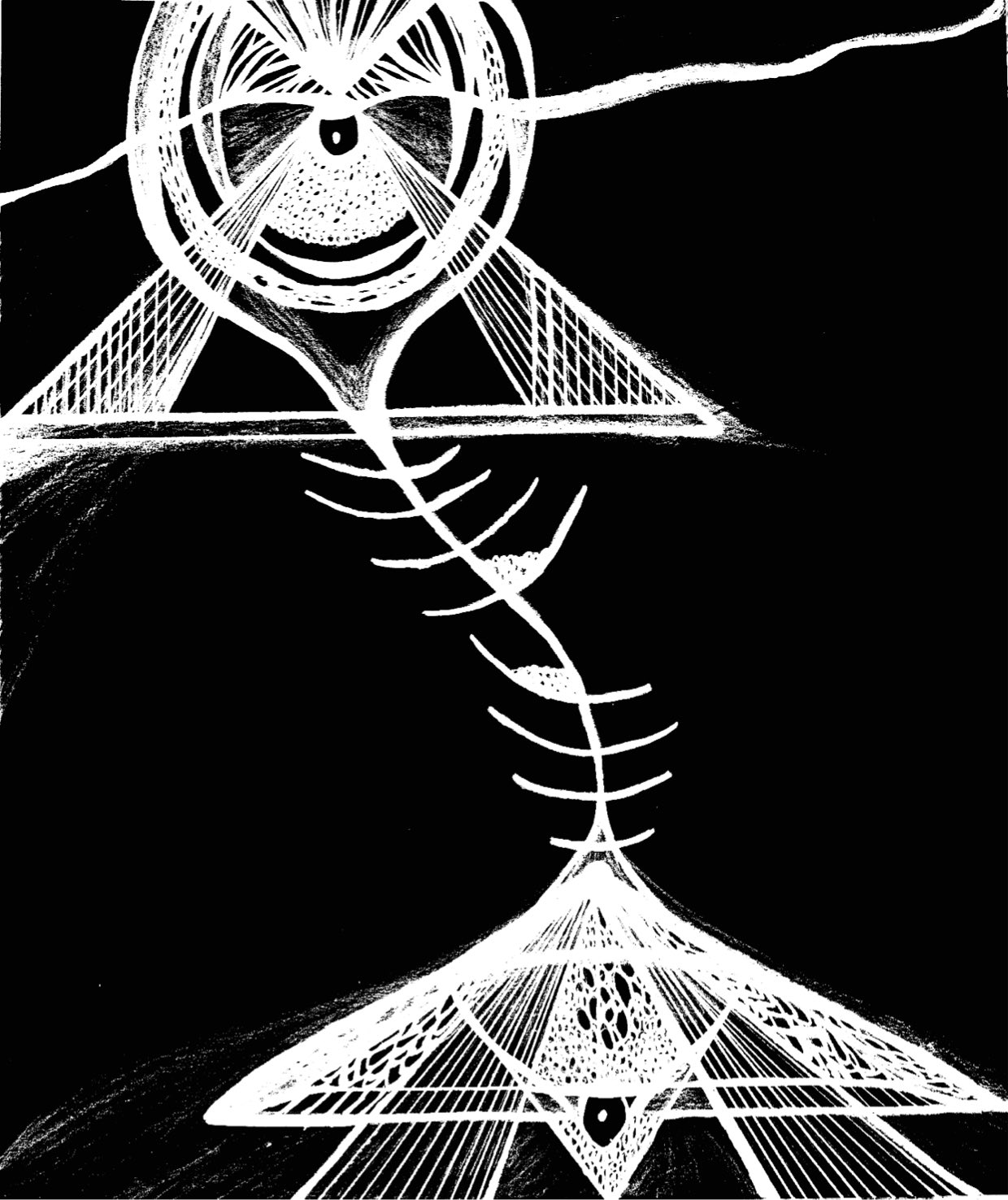 Creative Academia
Research Questions and Findings
What do the Varoshians communicate with the narratives of place attachment?
How do these narratives function as an act/a means of communication?
Narrative of 
Re-loss?

Have we lost the future? 

Time to re-claim the future? How?
NARRATIVE FUNCTIONALITY
NARRATIVE TYPOLOGY
mnemonic resistance
Narrative of Loss
Narrative of Threshold
Resistance to Oblivion
Resistance to Oppression
Narrative of the Future
Narrative of Transformation
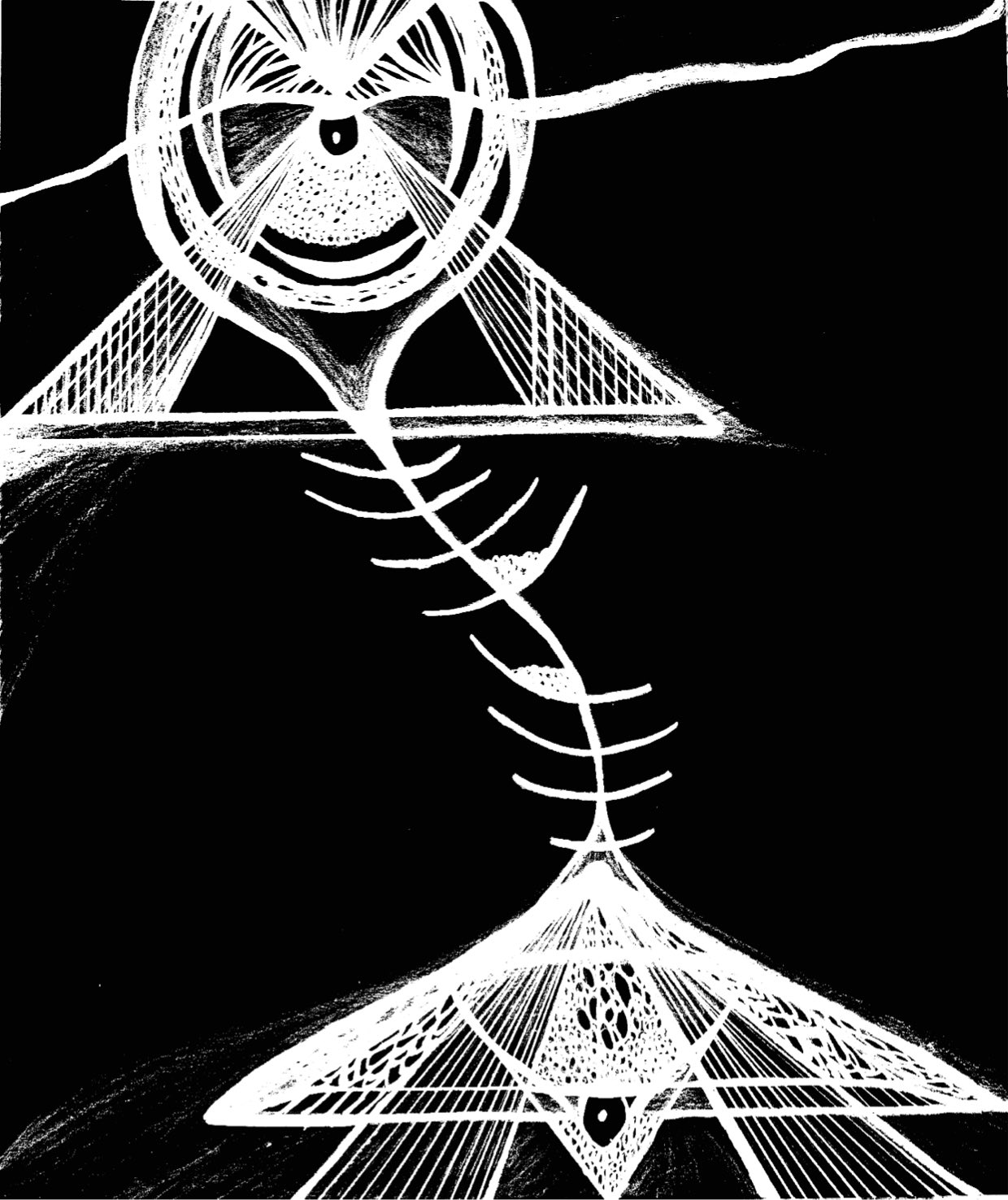 Creative Academia
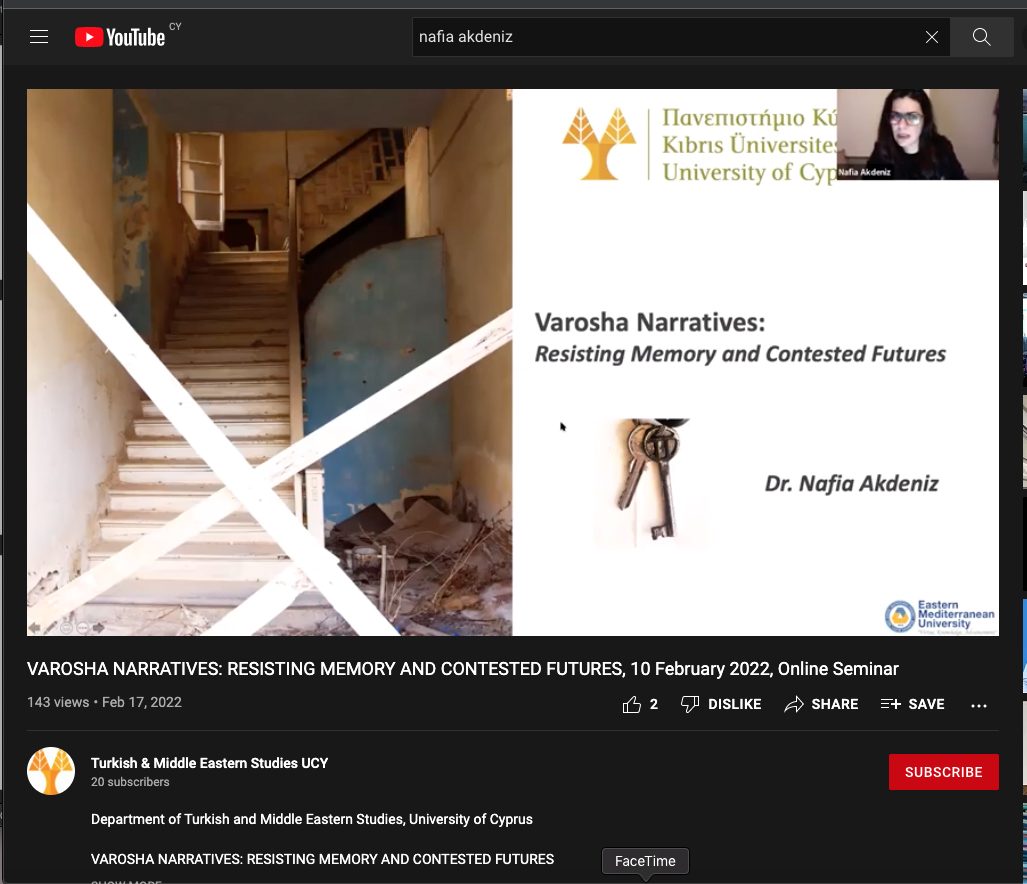 Online seminar on YouTube:
Varosha Narratives: 
Resisting Memory and Contested Futures
https://www.youtube.com/watch?v=1VlSIpWWae4
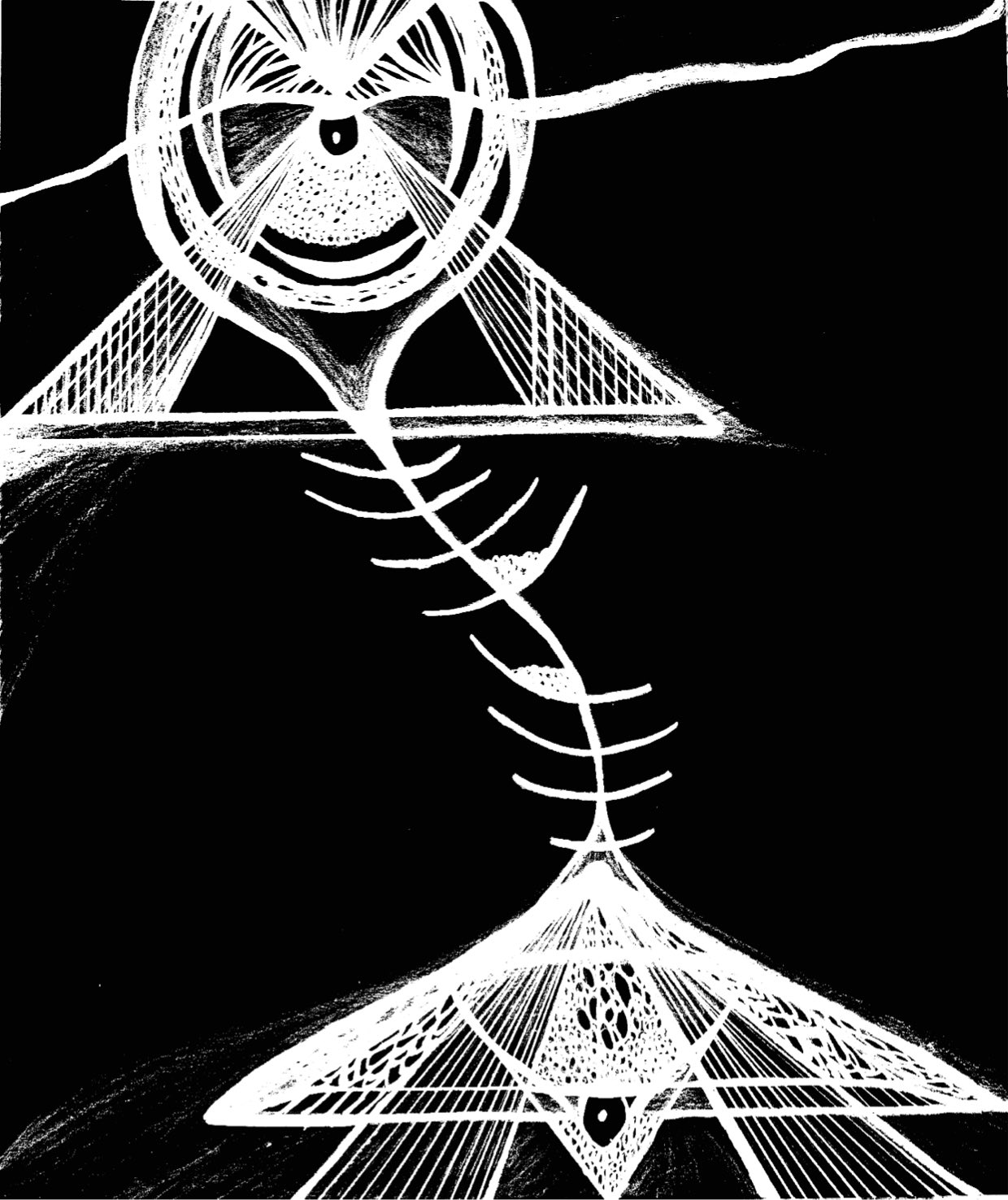 Creative Academia
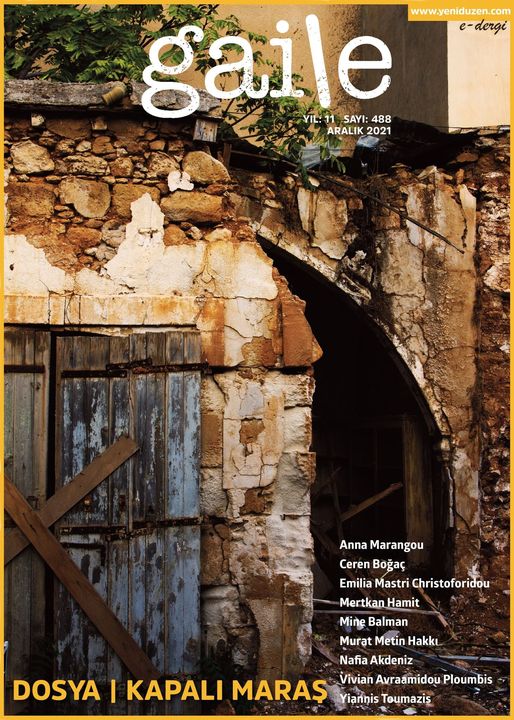 Writing and Re-writing: 
academic findings as poems
45
Inteview verbatim transcriptions & field observation notes
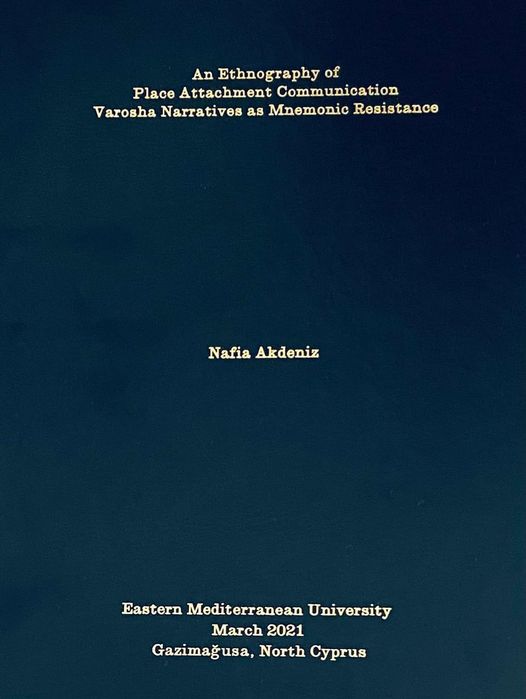 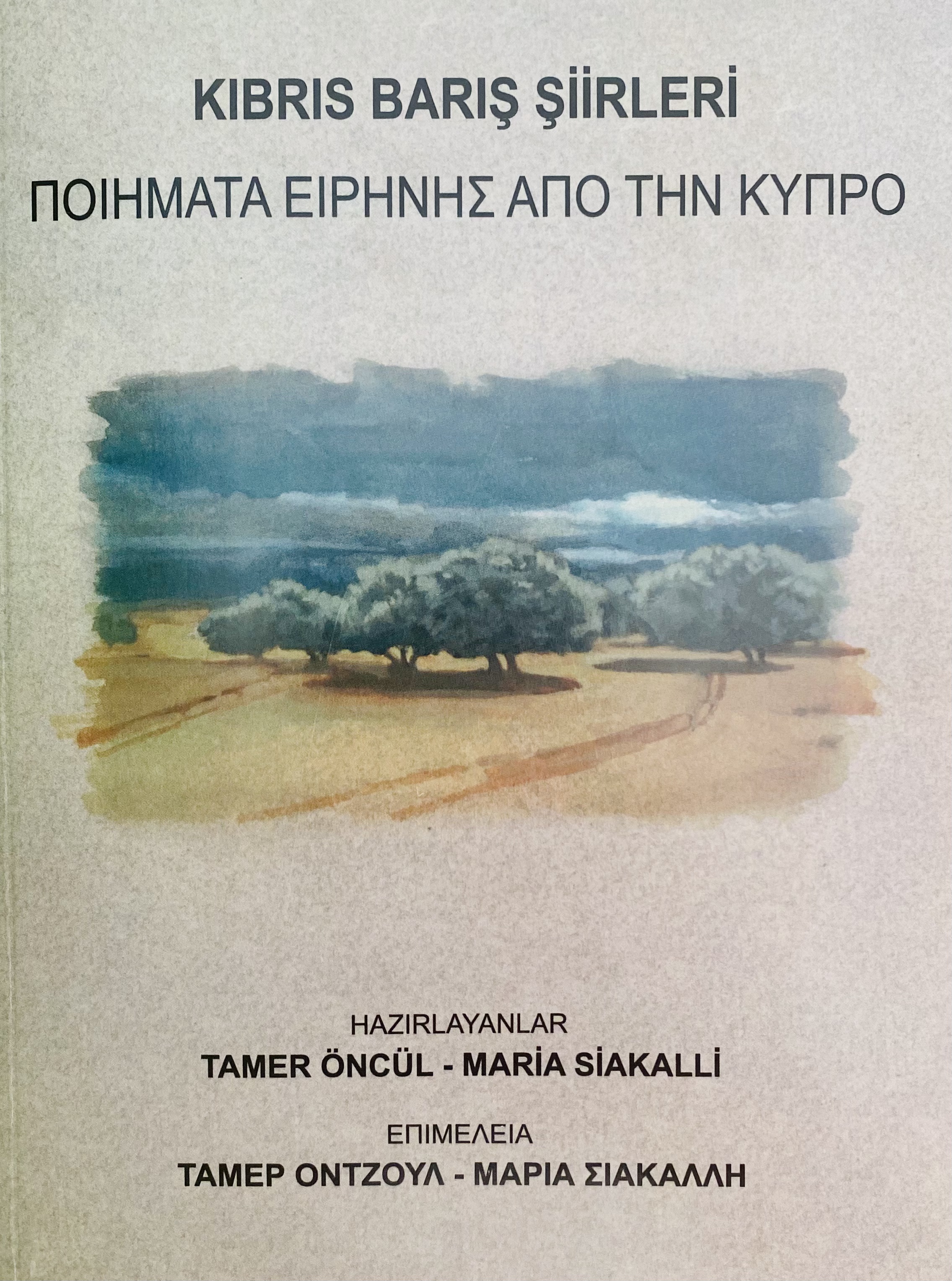 an autoethnograpy
82
hours
a book
seminars
conferences
articles
haiku poems
815
pages
http://hdl.handle.net/11129/5257
“no land’s human”
https://www.yeniduzen.com/no-lands-human-147966h.htm
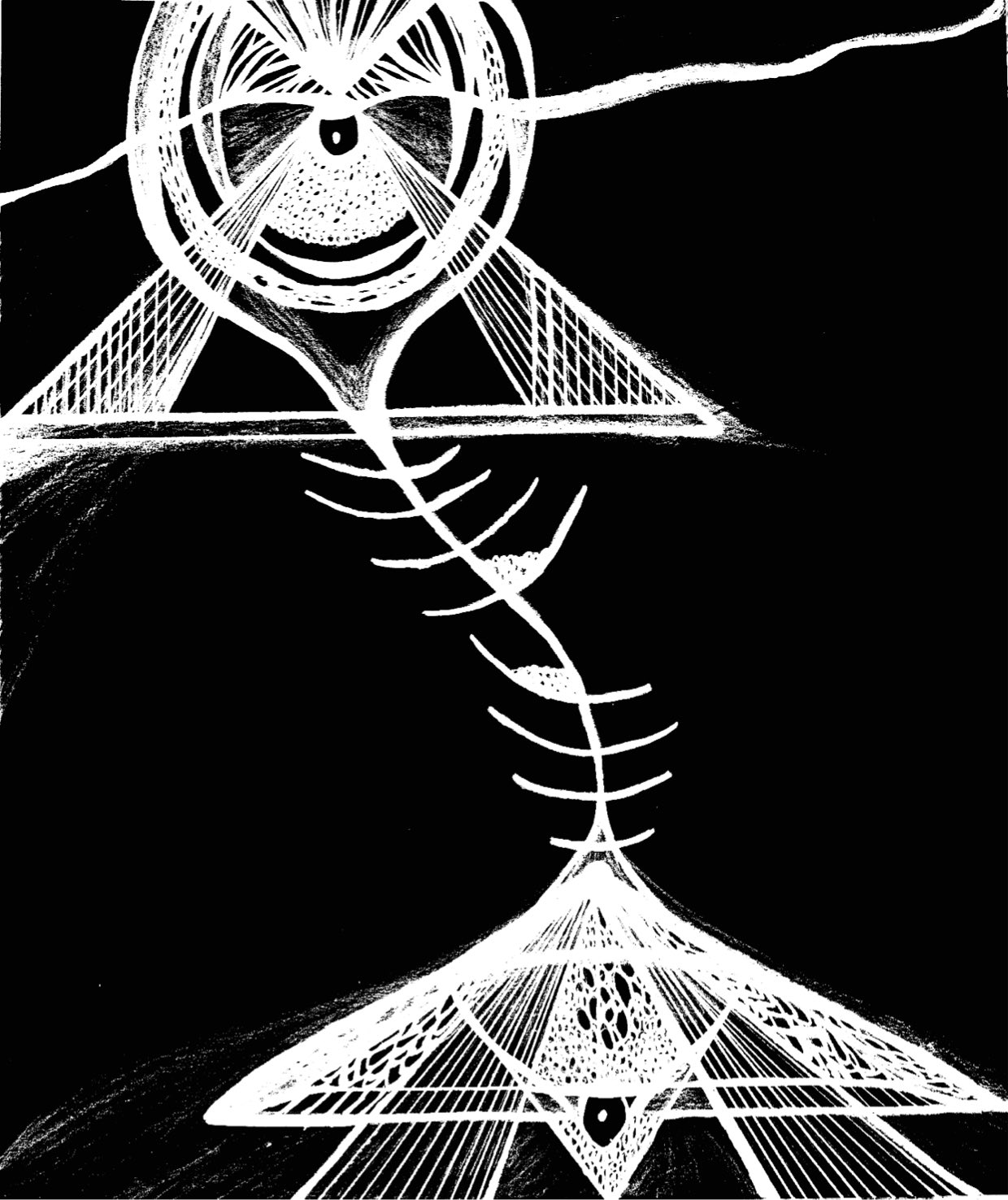 Creative Academia
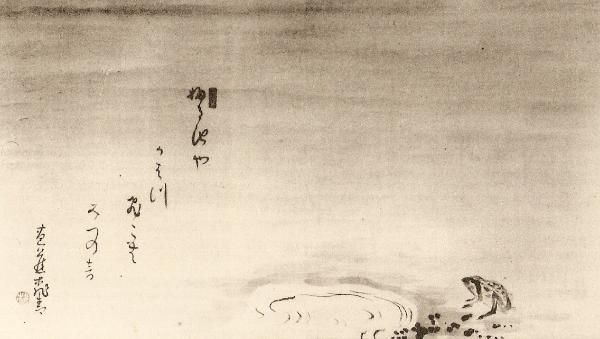 HAIKU
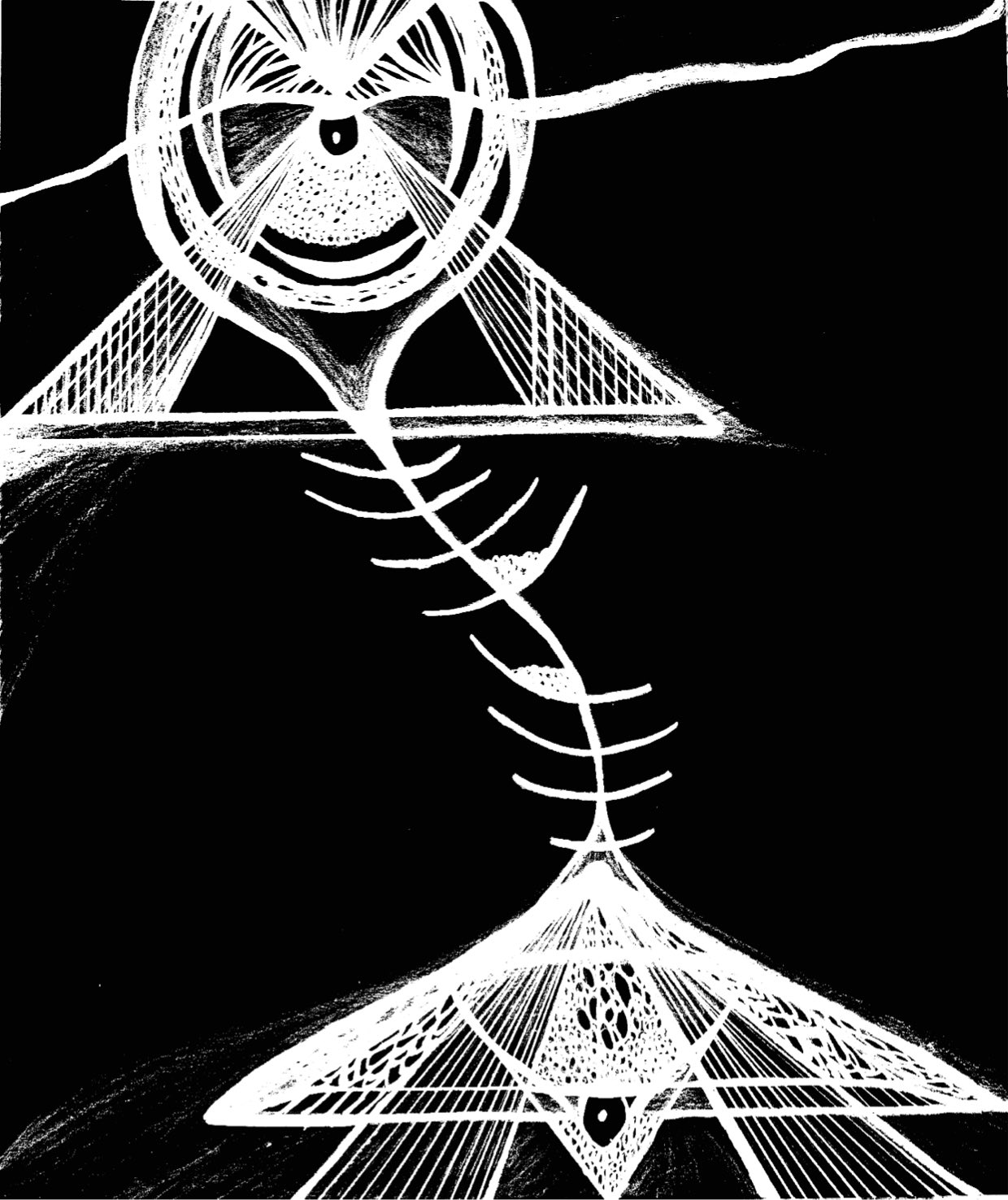 Creative Academia
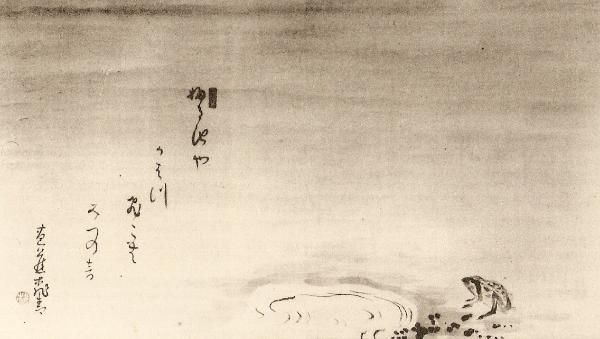 HAIKU
An old silent pond,A frog jumps into the pond,splash! Silence again.
Matsuo Bashō (1644 – 1694)
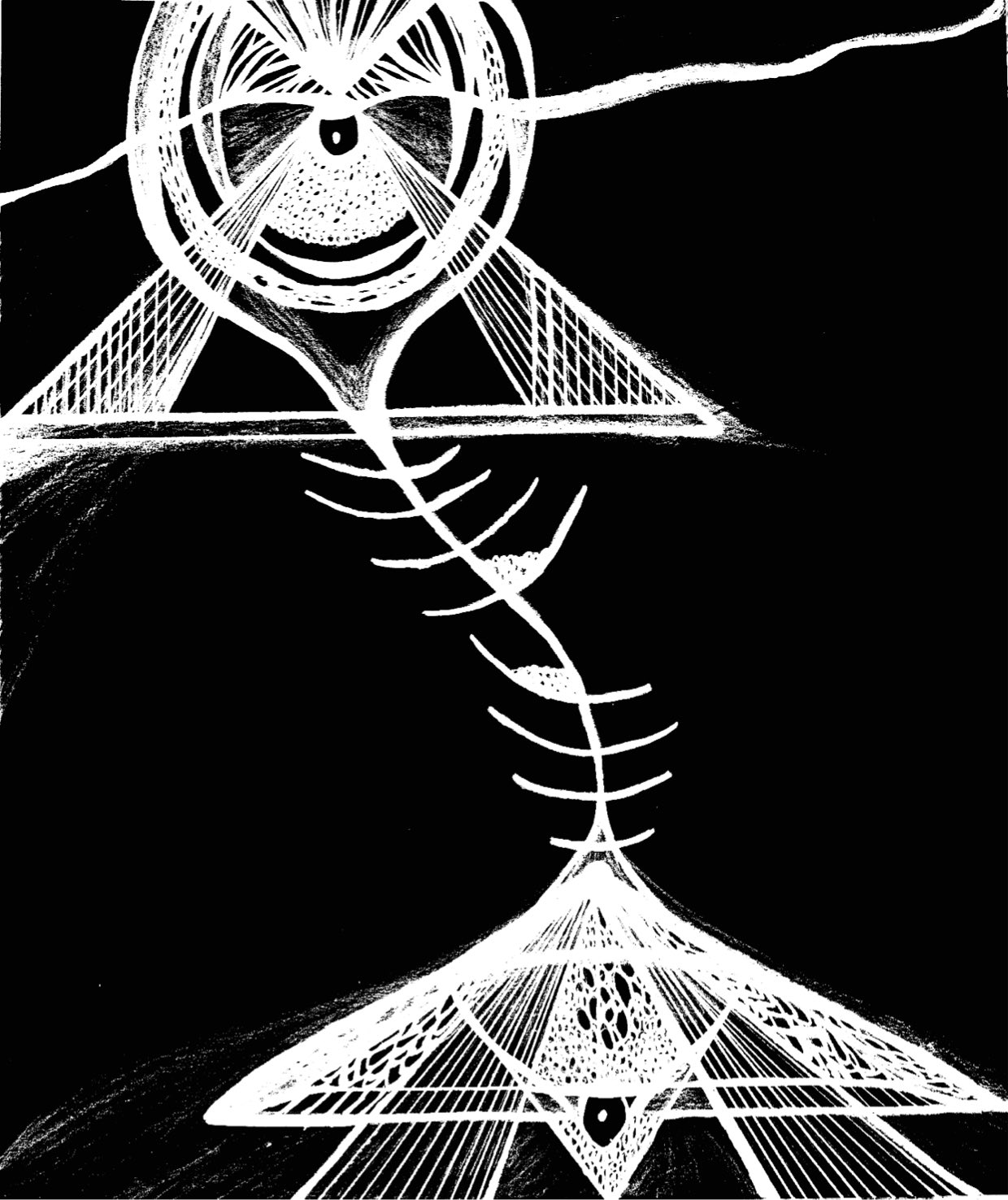 Creative Academia
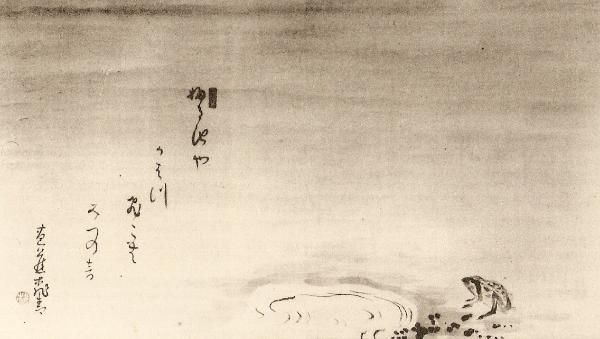 HAIKU
An old silent pond,A frog jumps into the pond,splash! Silence again.
Matsuo Bashō (1644 – 1694)
originally Japanese form of poetry 
3 lines:  5-7-5 syllables (17) 
close observation of nature / of human nature / of human culture (?)
reference to season / seasonal clues / to time (?)
strong image: a moment of realization, awareness, awakening, (in)sight  
juxtaposition of two images.
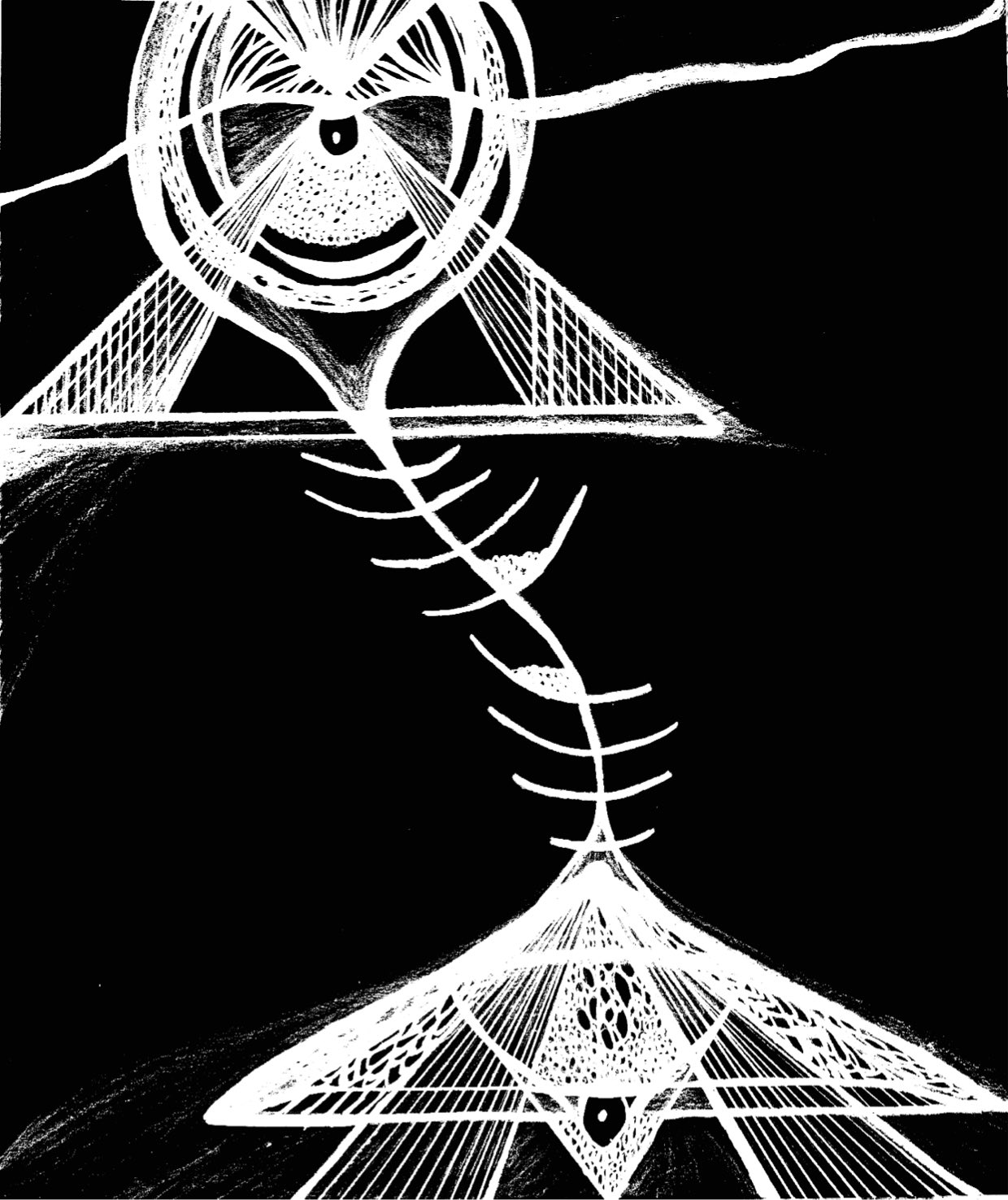 Creative Academia
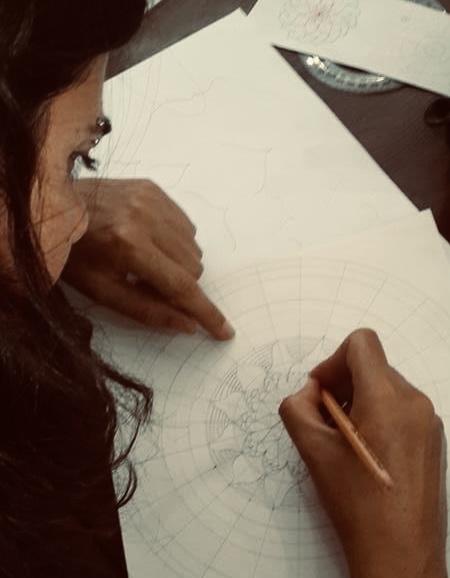 MANDALA: circle, center
an aid to meditation, a spiritual guidance and journey, a tool for establishing a sacred place…
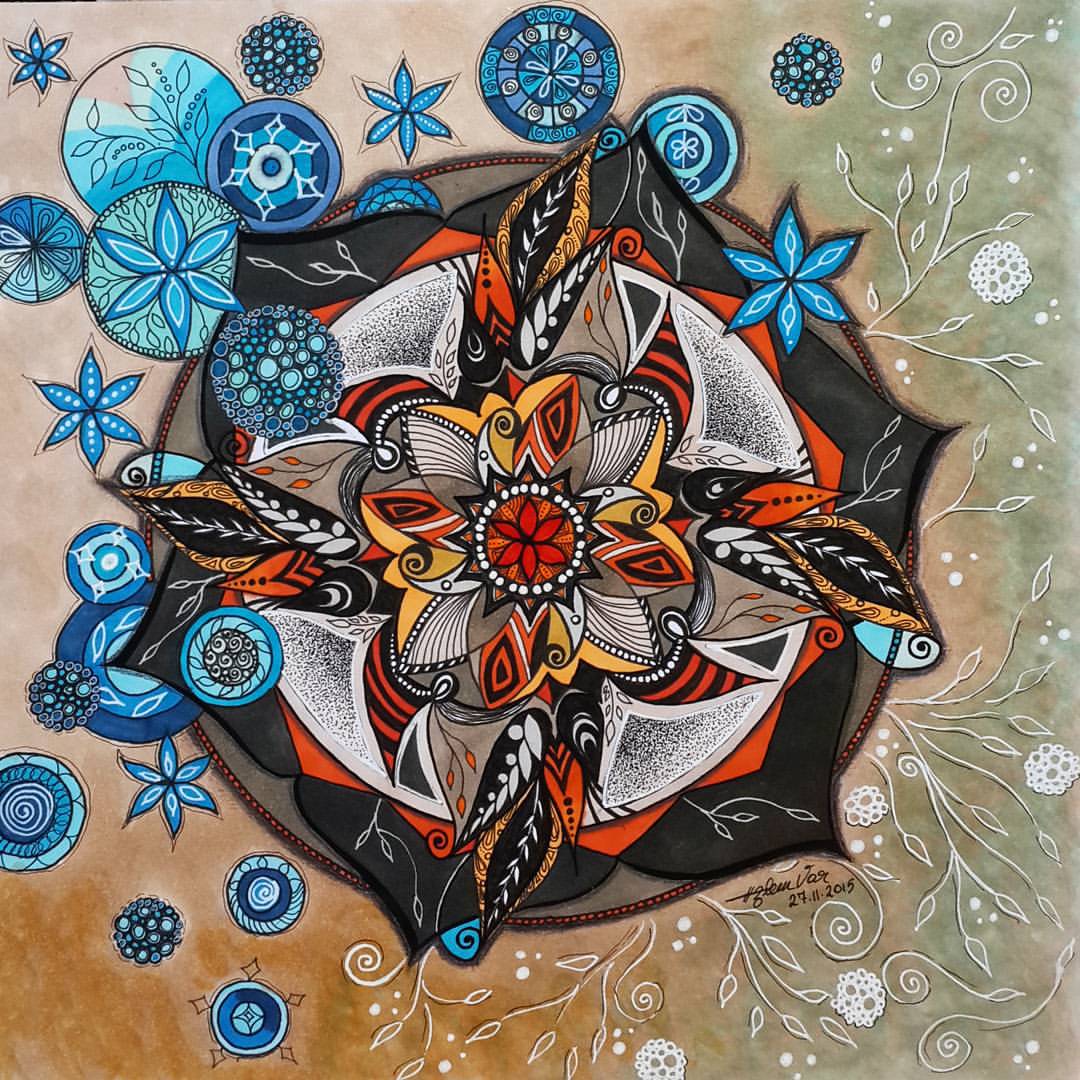 Özlem Var
Represents… 
the cycles of birth-life-death
the interconnectedness of all living things 
realization of the self as one with the divine
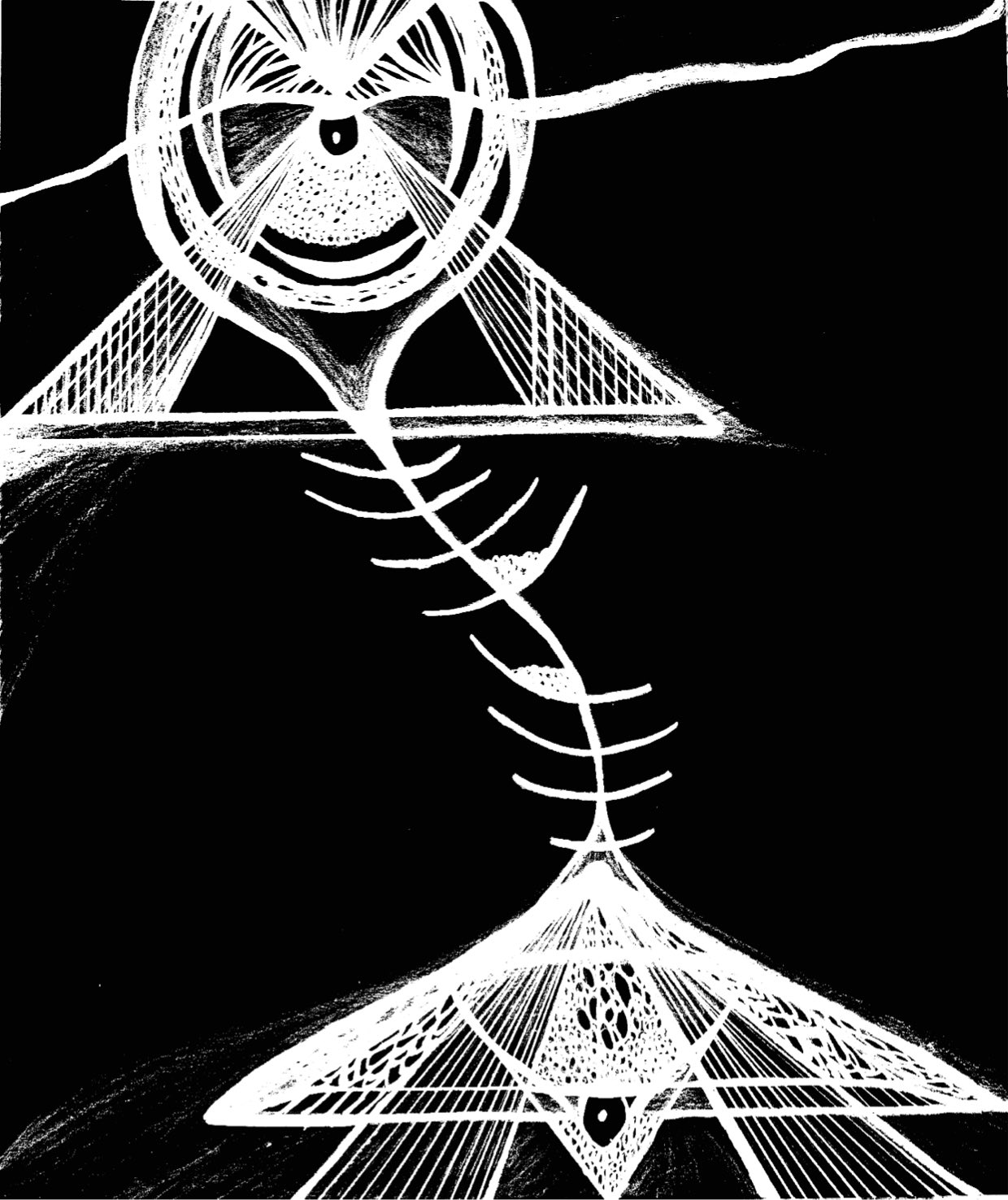 Creative Academia
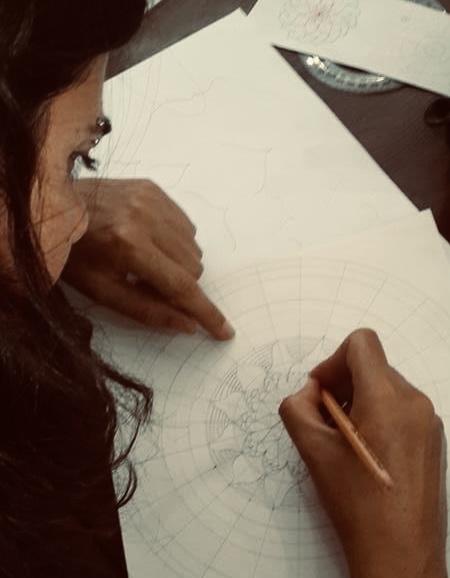 MANDALA: circle, center
an aid to meditation, a spiritual guidance and journey, a tool  for establishing a sacred place…
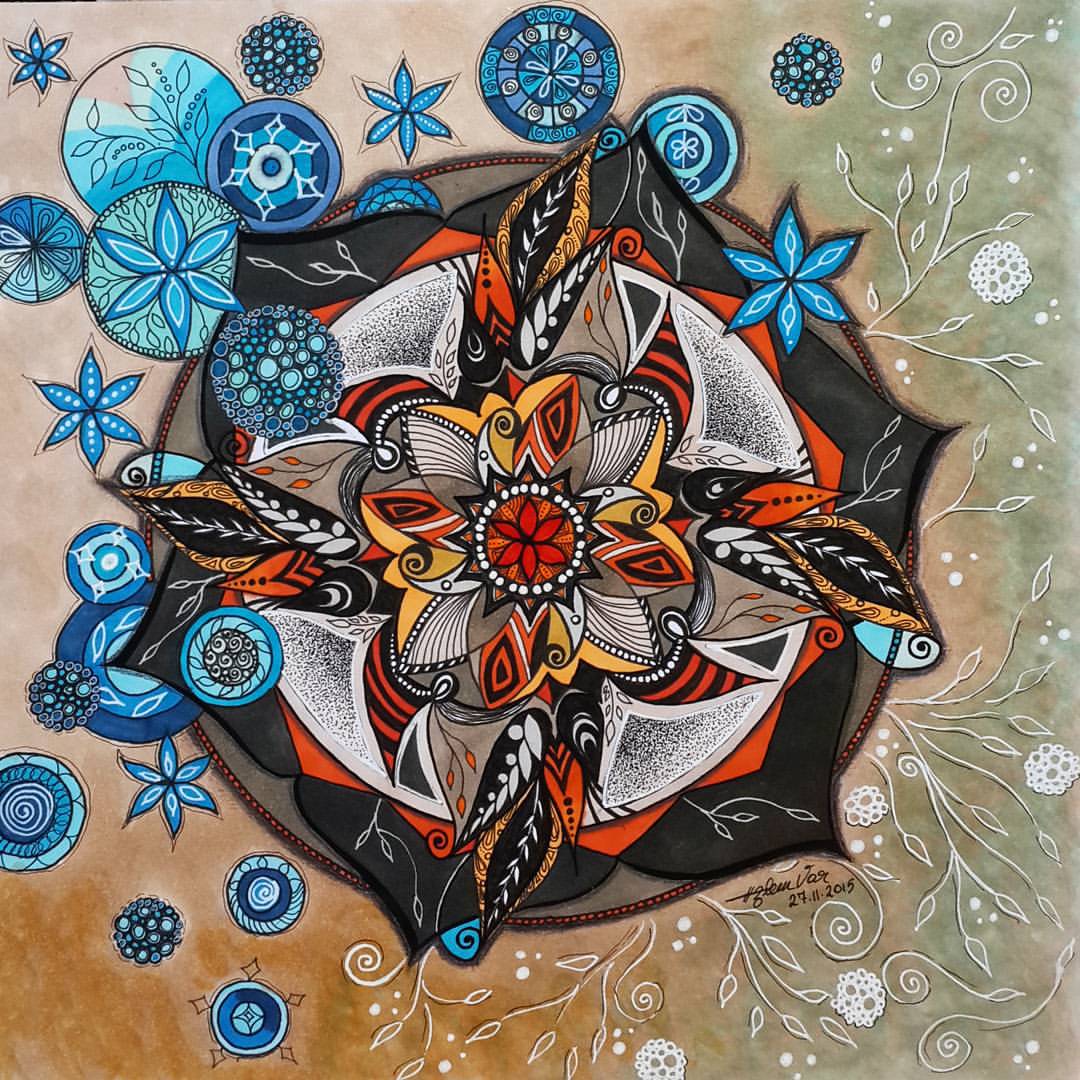 can be carefully measured, geometric, and symmetrical, OR in contrast; asymmetrical, organic, and free flowing…
Özlem Var
Represents… 
the cycles of birth-life-death
the interconnectedness of all living things 
realization of the self as one with the divine
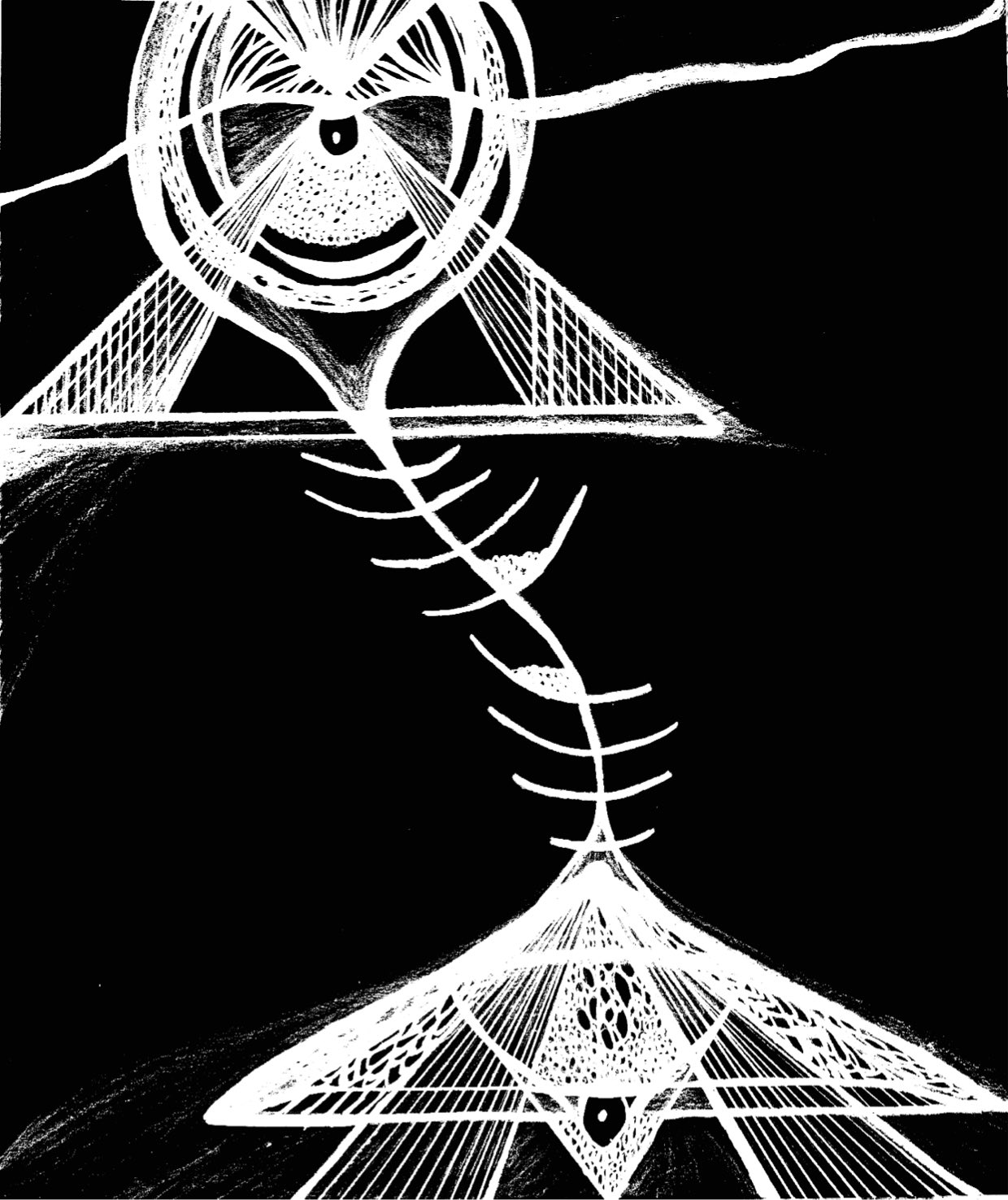 Creative Academia
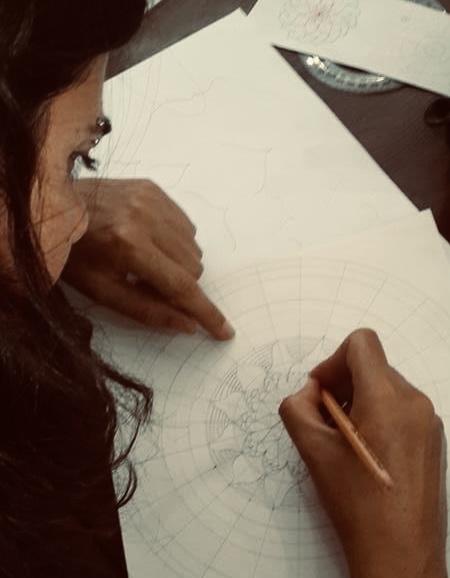 MANDALA: circle, center
an aid to meditation, a spiritual guidance and journey, a tool  for establishing a sacred place…
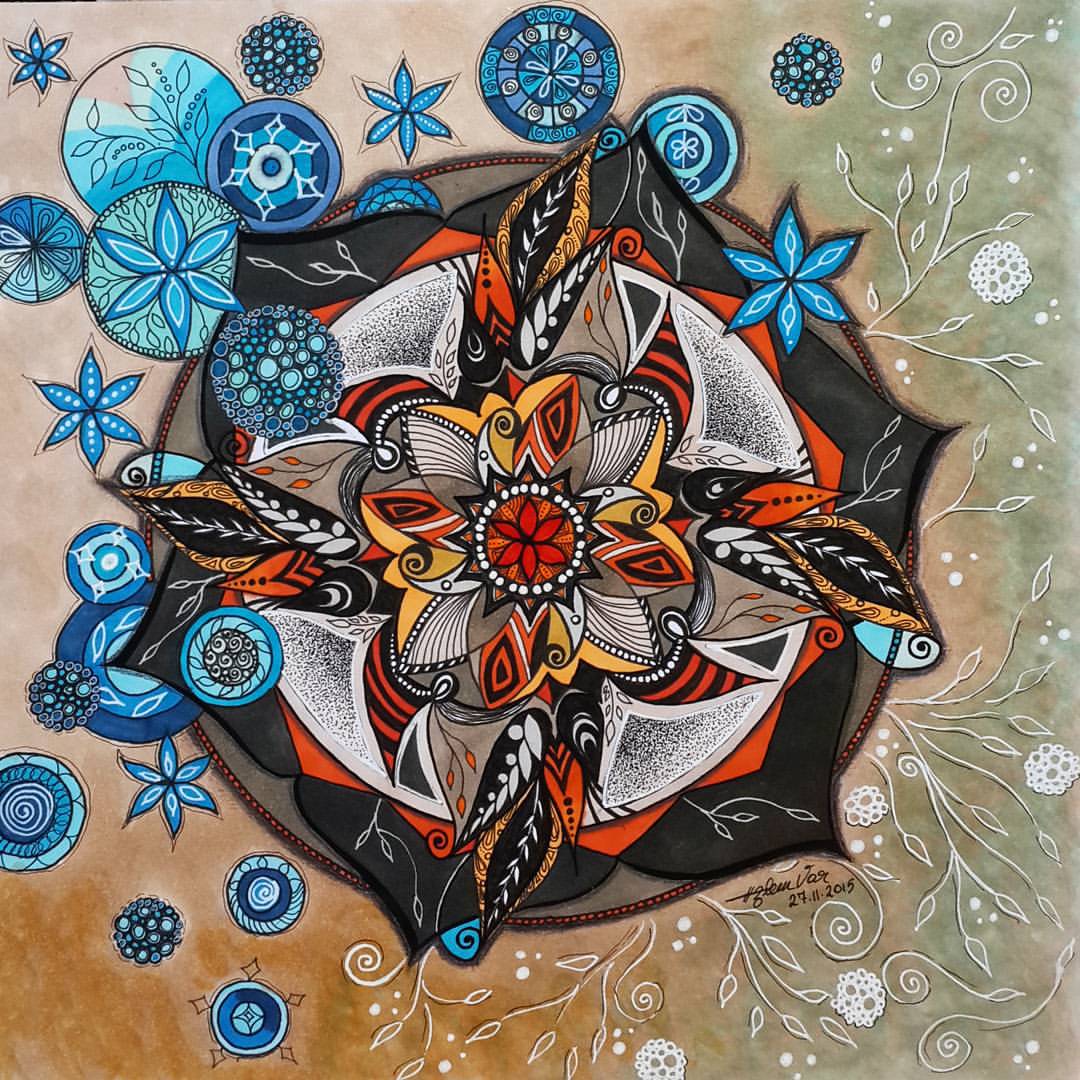 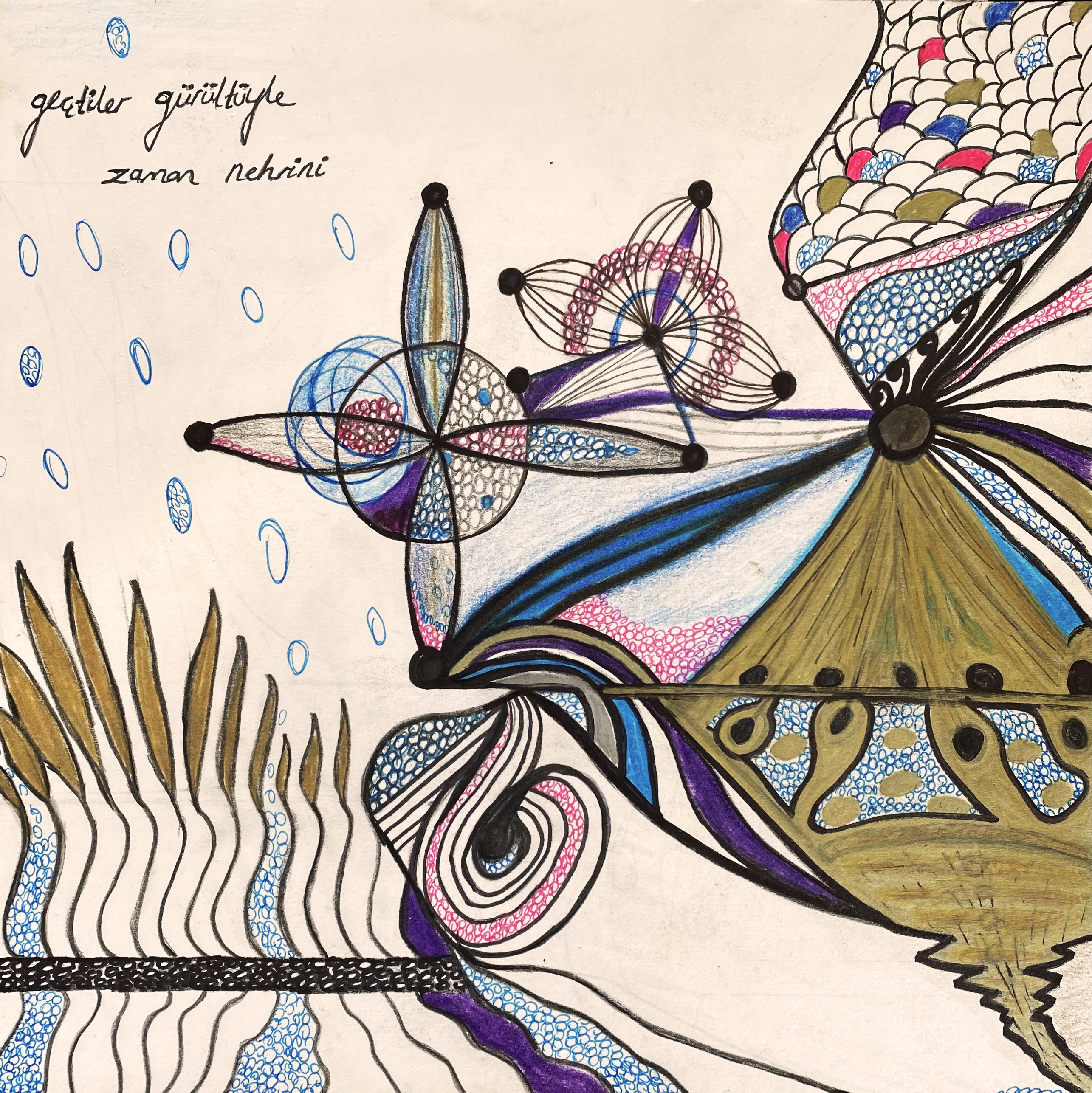 can be carefully measured, geometric, and symmetrical, OR in contrast, asymmetrical, organic, and free flowing…
Özlem Var
Represents… 
the cycles of birth-life-death
the interconnectedness of all living things 
realization of the self as one with the divine
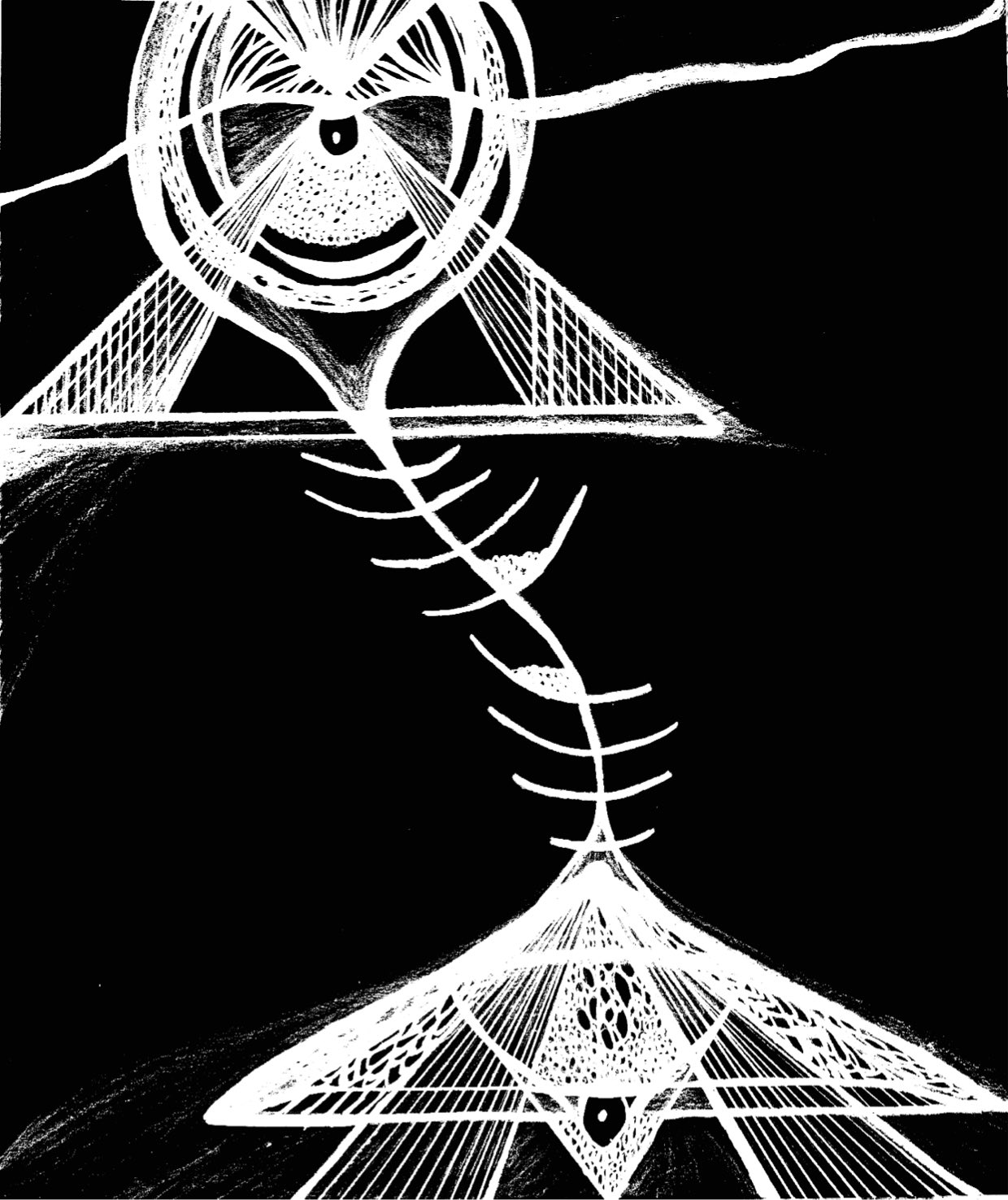 Creative Academia
Nafia Akdeniz
A book in progress… title?
Trees in Pots
Humanless Homes
Roof Flowers
The First Carcass
Lost Doors
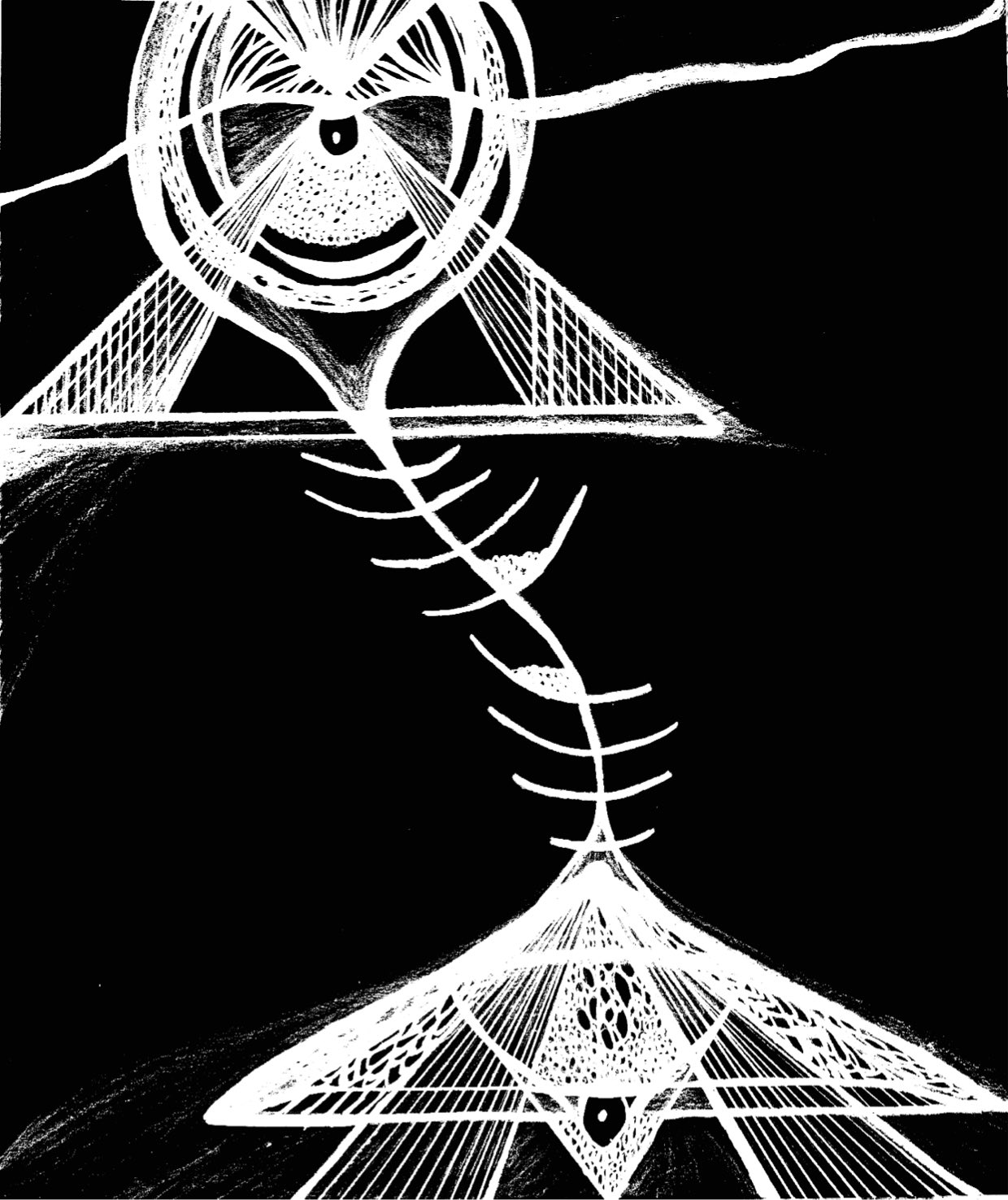 Creative Academia
Nafia Akdeniz
Trees in pots...
“My mother died in 2014 and she loved flowers, trees, she adored them and she was always planting in pots... Every time I asked her ‘why don’t you plant in the ground mum?’ she said ‘when I go back home in Famagusta, I will take them with me and plant to root into ground there’...”
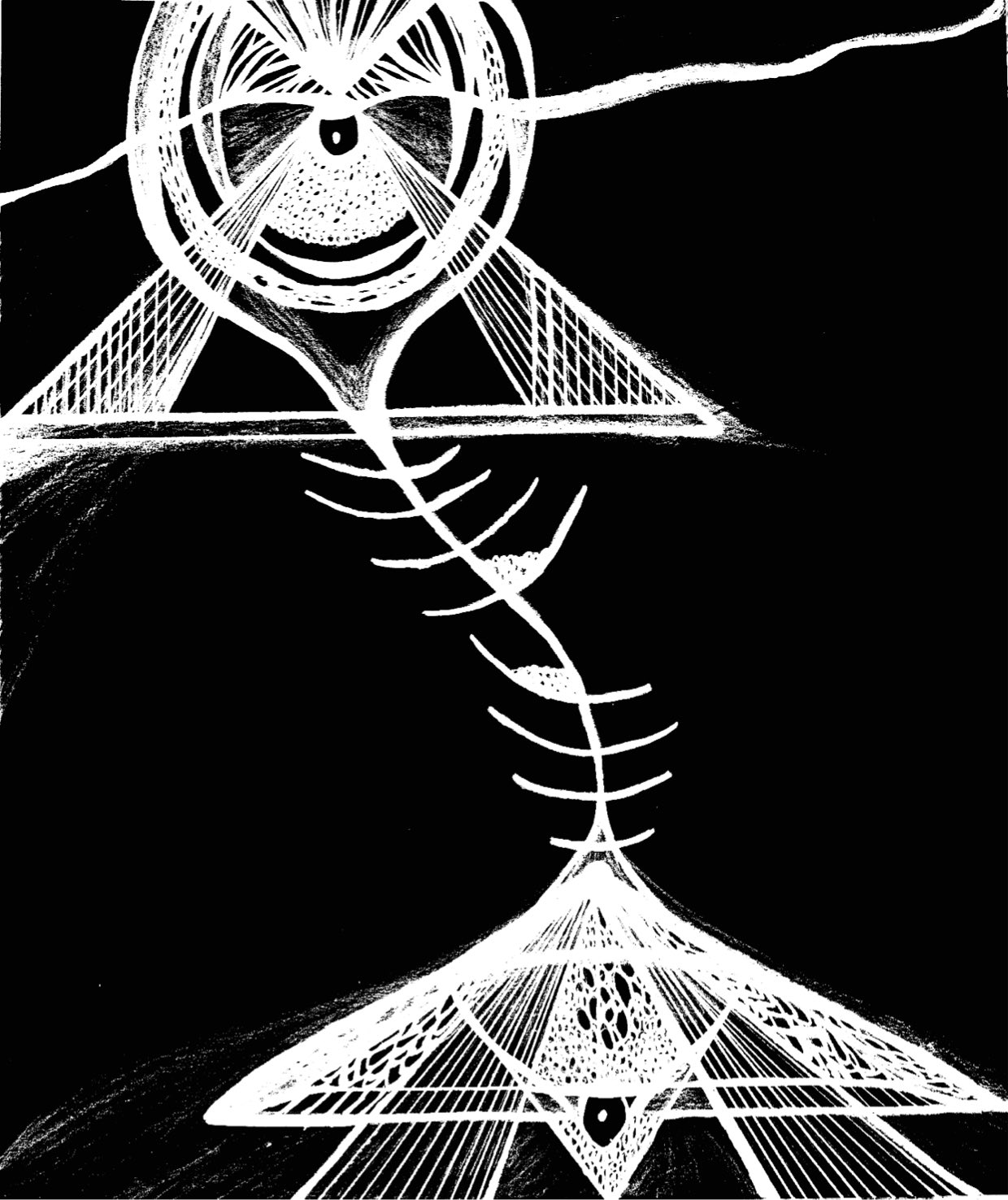 Creative Academia
Nafia Akdeniz
saksıya eker
evinden edilenler
ağaçlarını 

	planted in pots
	of displaced people
	the trees.
Trees in pots...
“My mother died in 2014 and she loved flowers, trees, she adored them and she was always planting in pots... Every time I asked her ‘why don’t you plant in the ground mum?’ she said ‘when I go back home in Famagusta, I will take them with me and plant to root into ground there’...”
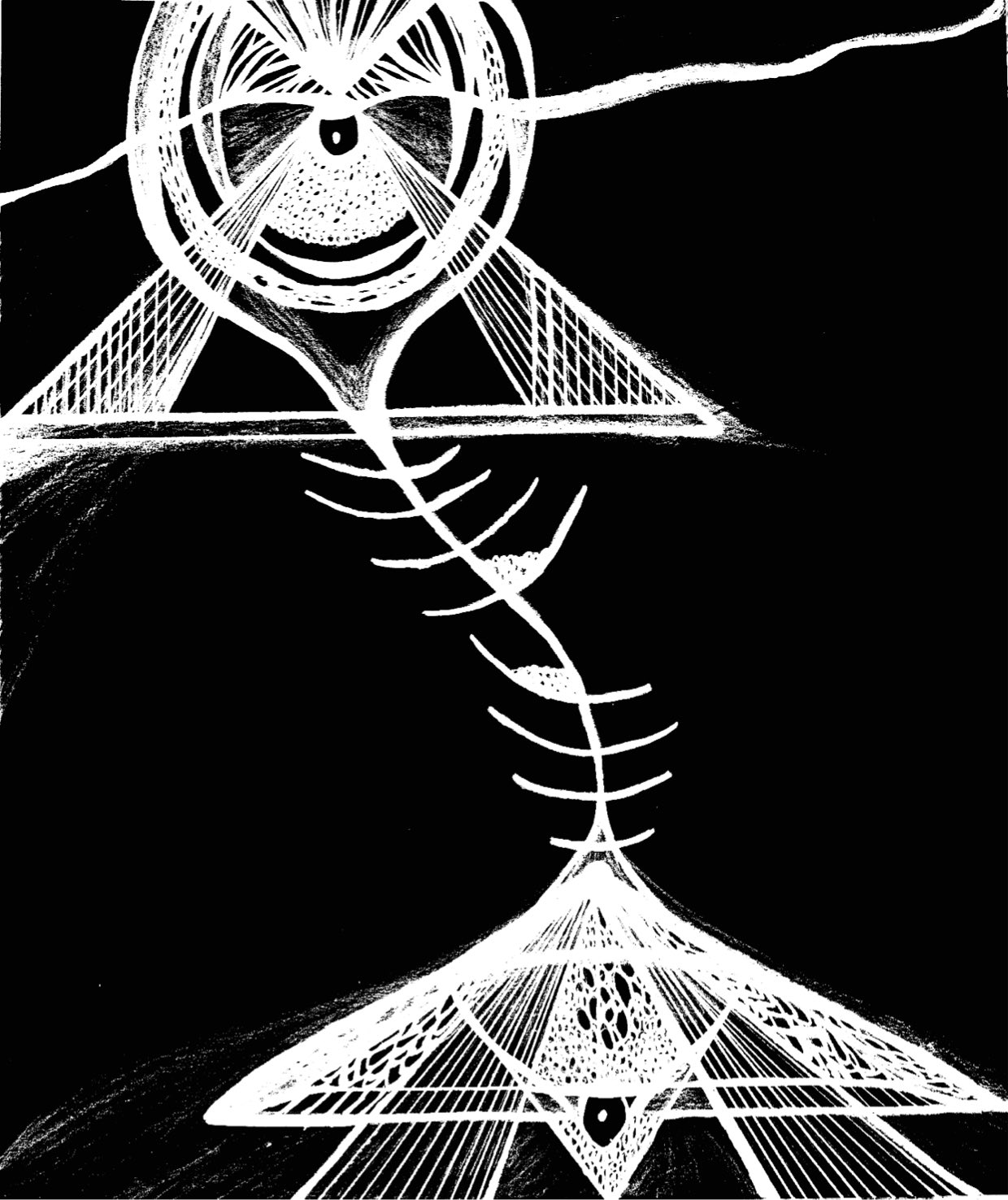 Creative Academia
Nafia Akdeniz
-- You see that column, it’s bending, and it is so much weight on top gathered all these years

-- Yes, I also see the wild flowers blossoming over the roof…

-- Becase of the dust, the leaves, and everything, all stay on top and gets heavier and heaver… The house cannot carry it anymore and collapses…
Roof flowers...
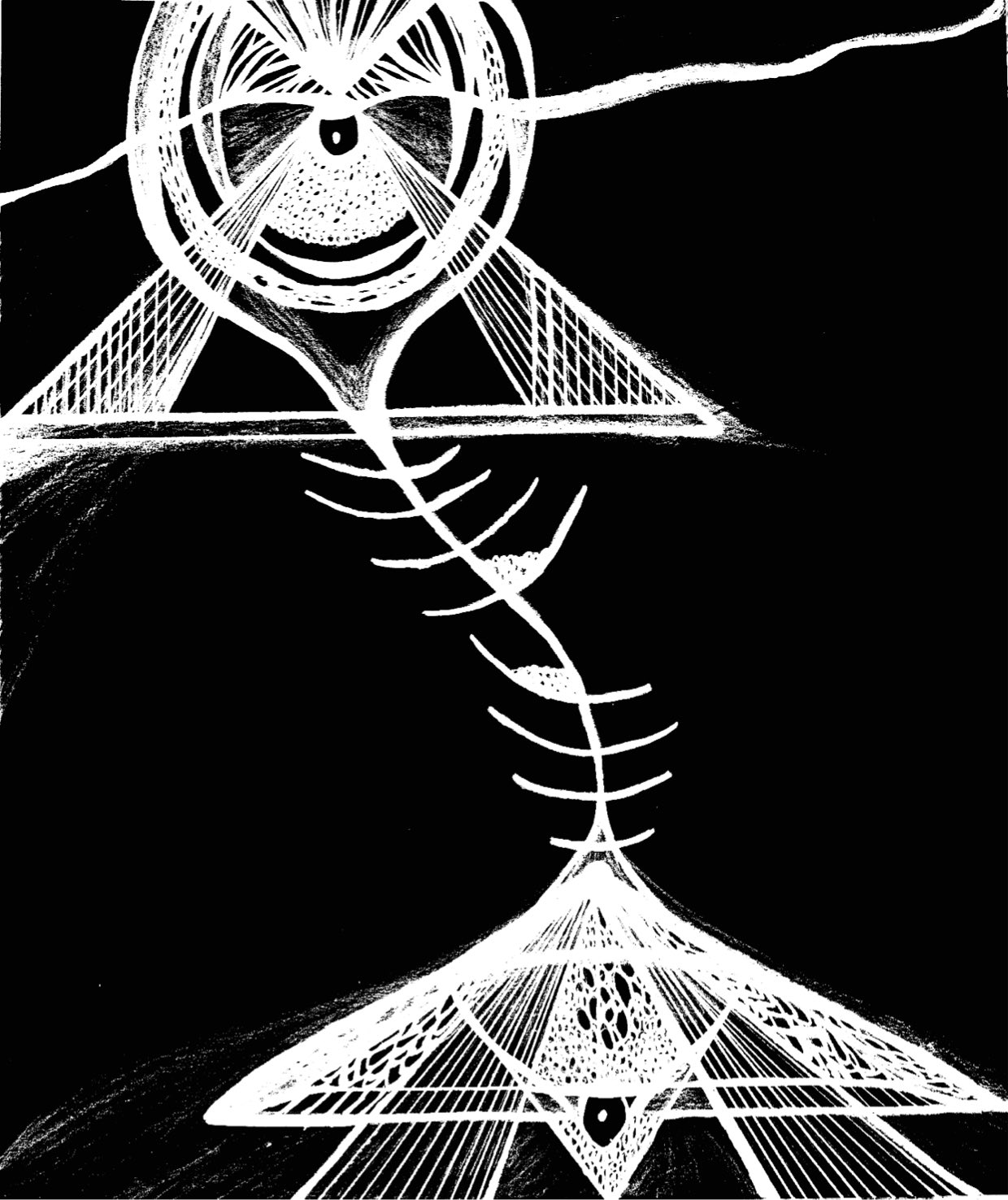 Creative Academia
Nafia Akdeniz
-- You see that column, it’s bending, and it is so much weight on top gathered all these years

-- Yes, I also see the wild flowers blossoming over the roof…

-- Becase of the dust, the leaves, and everything, all stay on top and gets heavier and heaver… The house cannot carry it anymore and collapses…
Roof flowers...
biriken tozdur 
çatı çiçeklerinin
bitek toprağı 

	dust amassed
	is of the roof flowers
	fertile soil.
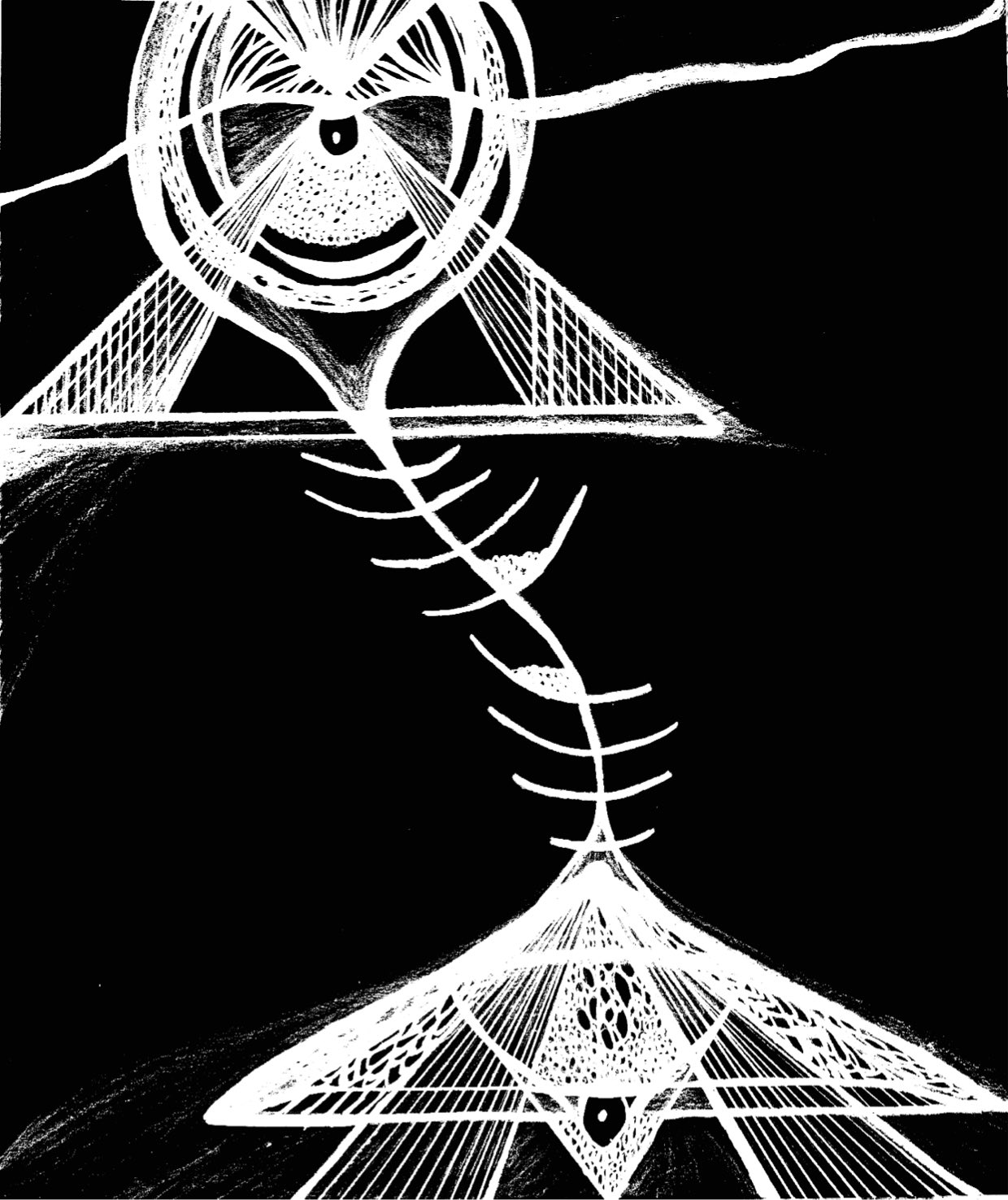 Creative Academia
Nafia Akdeniz
Lost doors...
”Famagusta will always carry the full weight of the return, the whole burden of the reunification of our homeland. There is no longer a vision in this place. So what's left for us? A key, a key that locked the doors once and secured the house - as if it was needed, will now unlock memories that will gently take us back in time… So stand high all together, since it is our duty to stay alive and together to return. Send us your own Varoshian stories, messages... We are not afraid of storms anymore.”
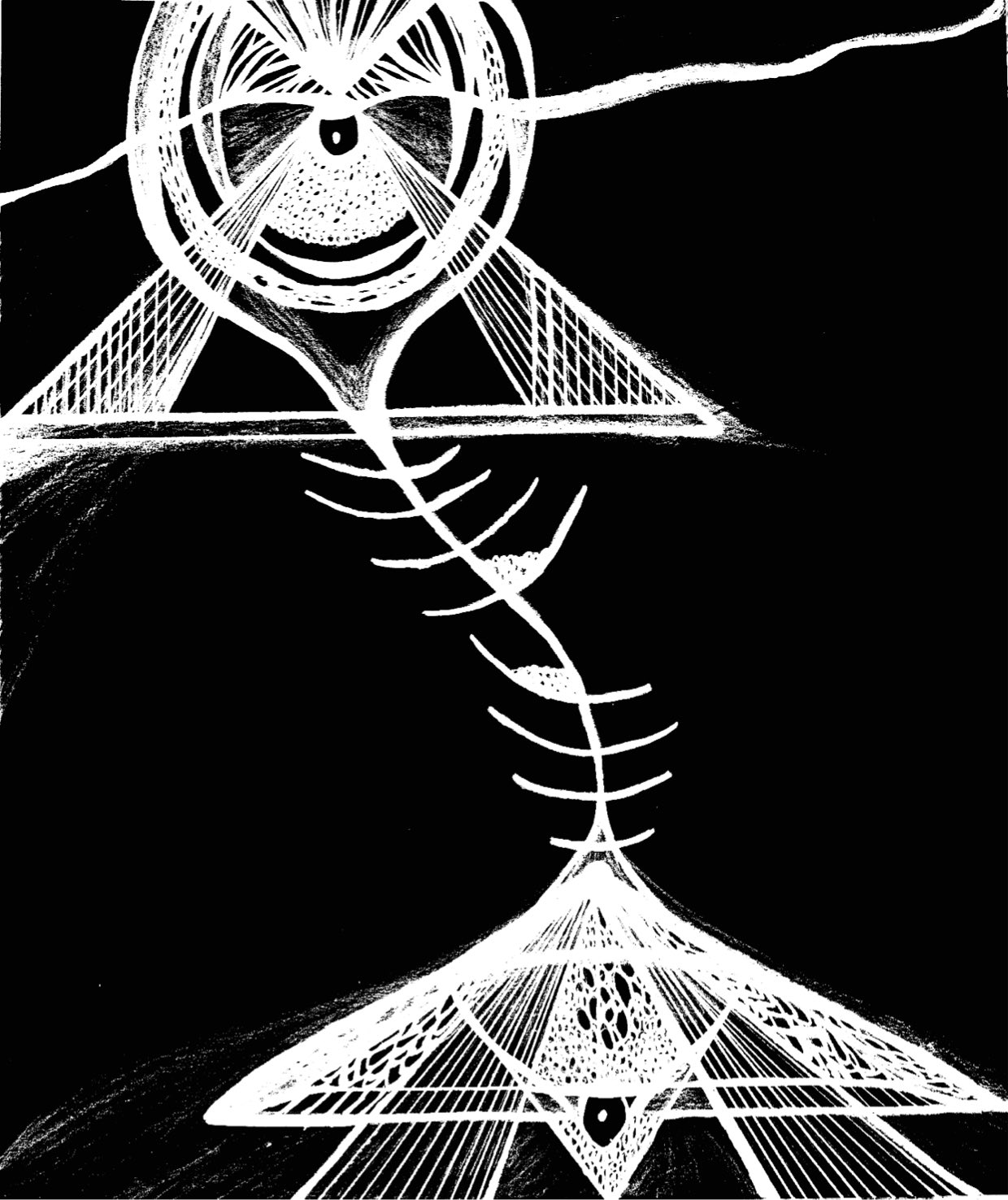 Creative Academia
Nafia Akdeniz
Lost doors...
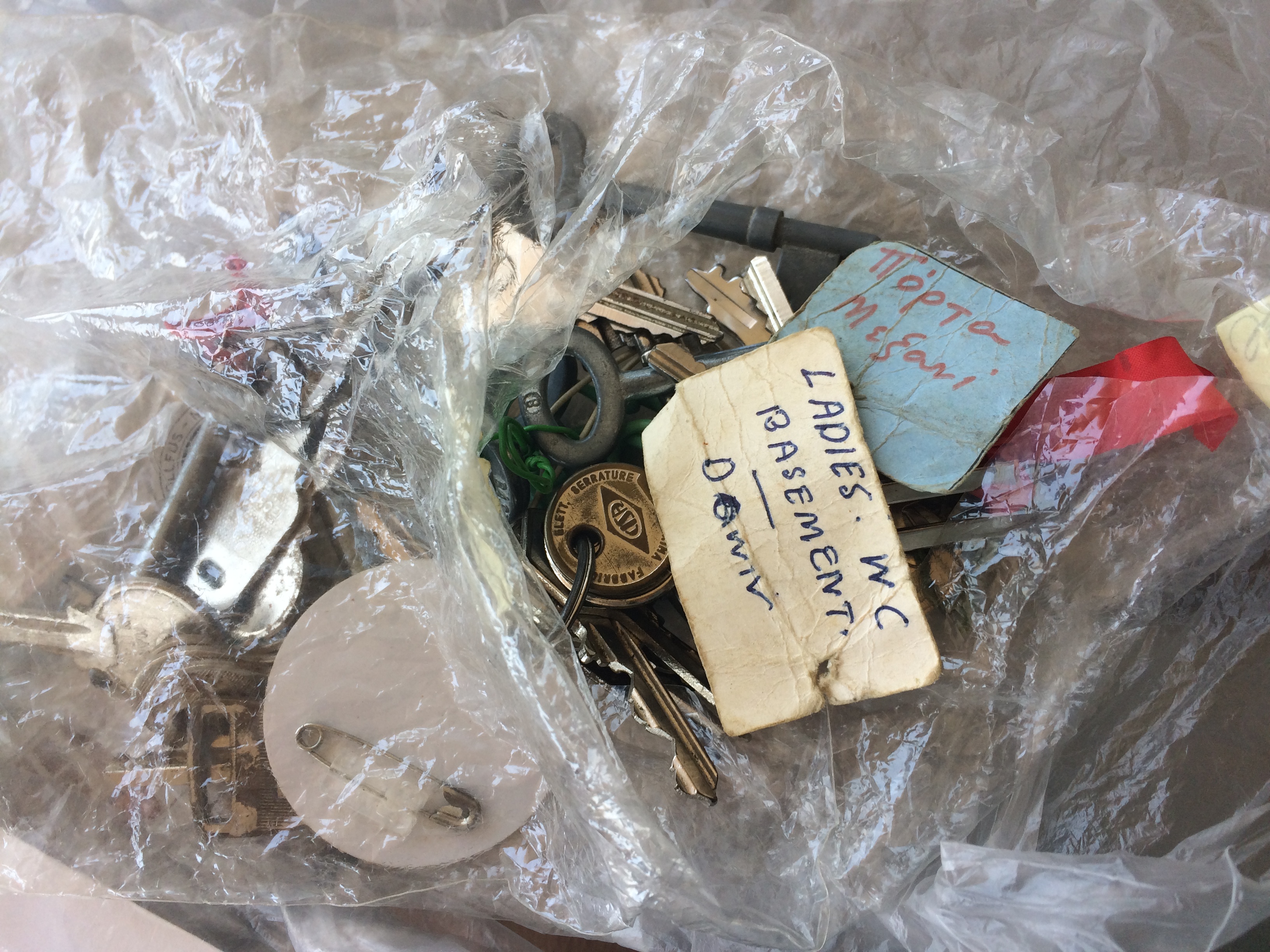 ”Famagusta will always carry the full weight of the return, the whole burden of the reunification of our homeland. There is no longer a vision in this place. So what's left for us? A key, a key that locked the doors once and secured the house - as if it was needed, will now unlock memories that will gently take us back in time… So stand high all together, since it is our duty to stay alive and together to return. Send us your own Varoshian stories, messages... We are not afraid of storms anymore.”
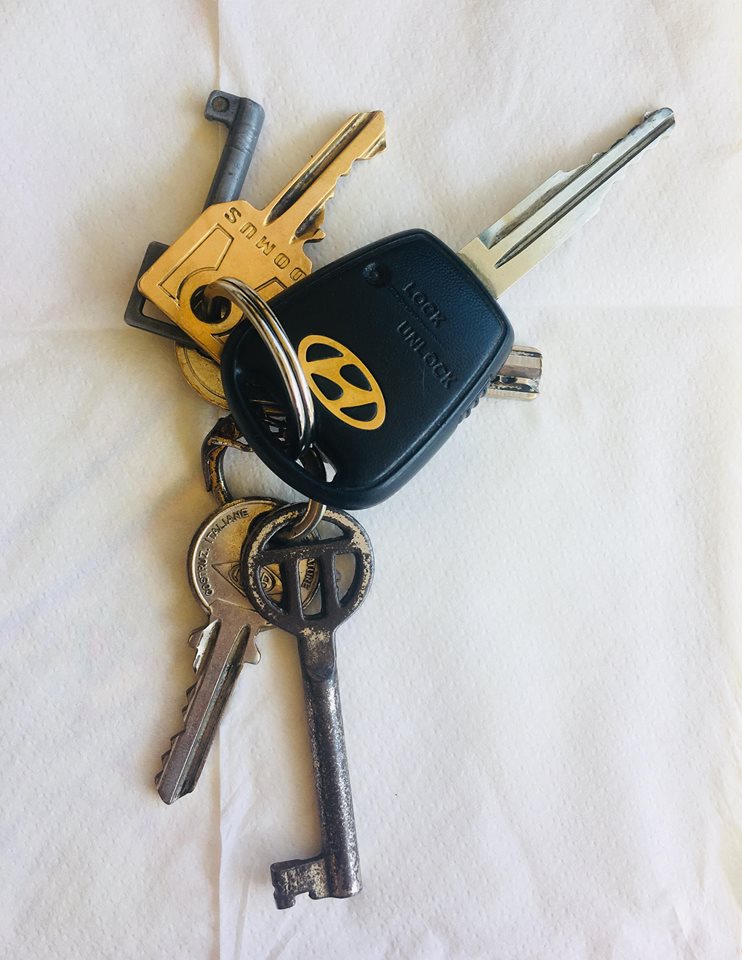 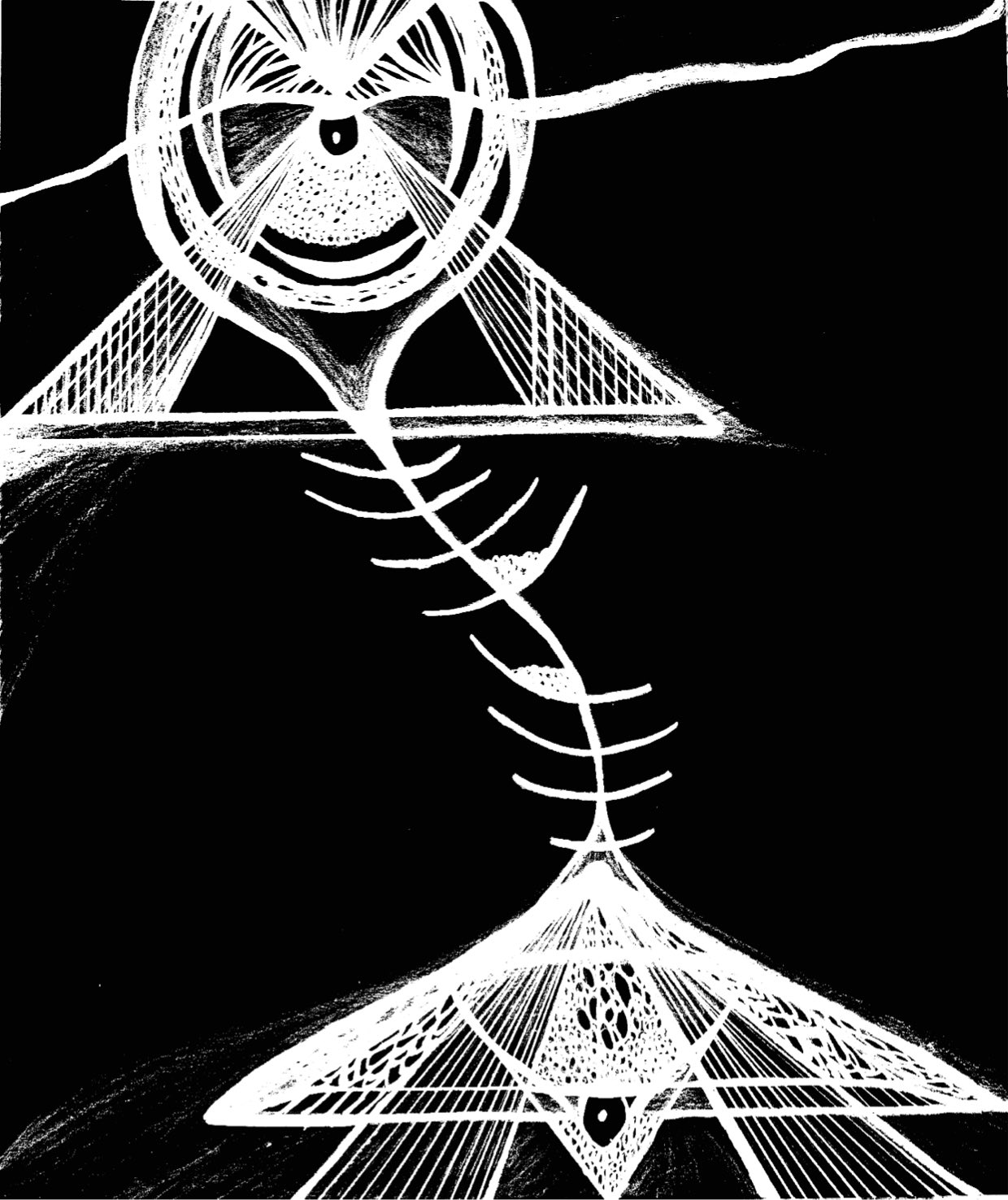 Creative Academia
Nafia Akdeniz
kayıp kapılar —
bellek kilidi açar
elde anahtar. 

      the lost doors —
      unlocks the memory
      in hand the key.
Lost doors...
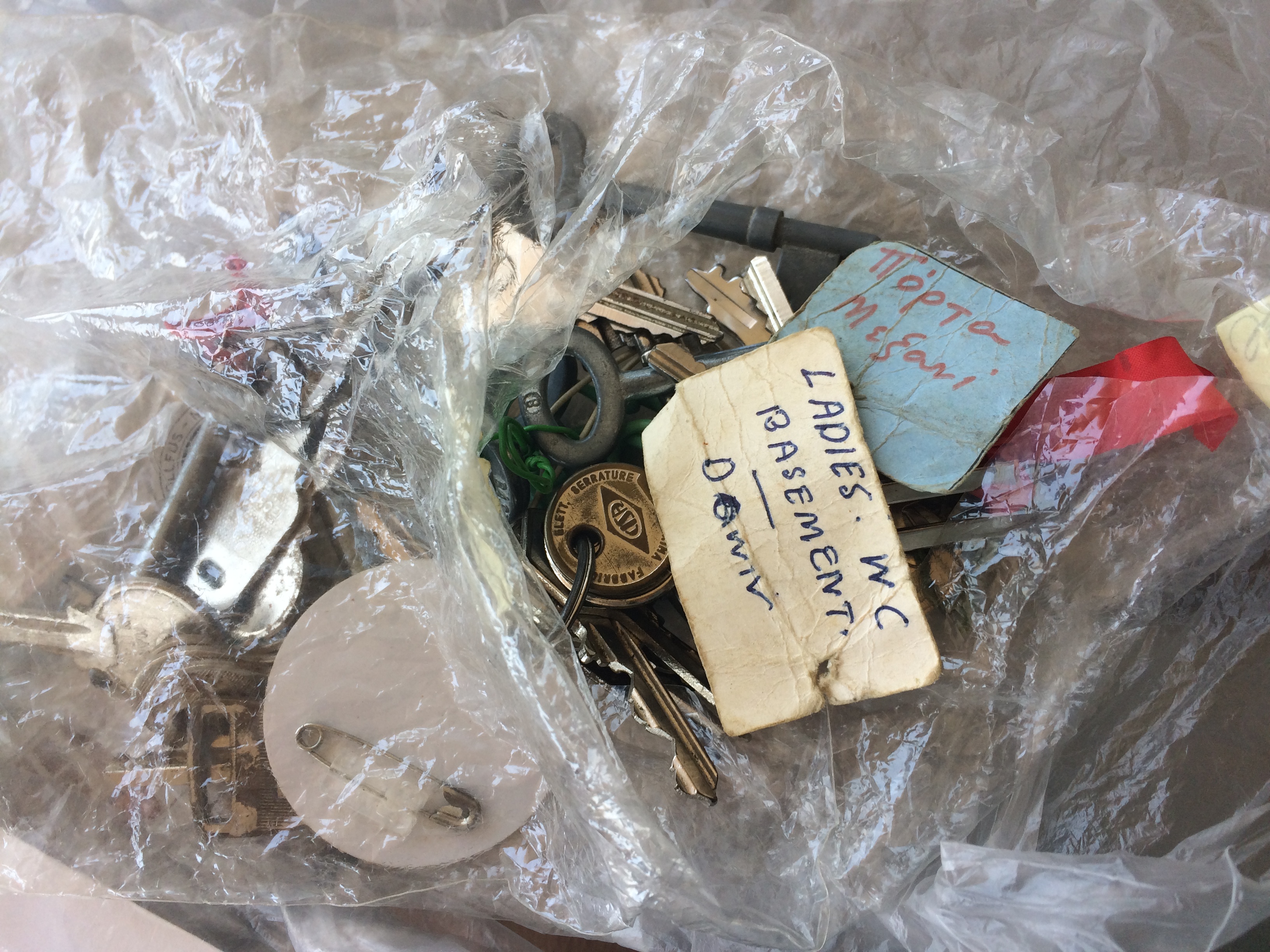 ”Famagusta will always carry the full weight of the return, the whole burden of the reunification of our homeland. There is no longer a vision in this place. So what's left for us? A key, a key that locked the doors once and secured the house - as if it was needed, will now unlock memories that will gently take us back in time… So stand high all together, since it is our duty to stay alive and together to return. Send us your own Varoshian stories, messages... We are not afraid of storms anymore.”
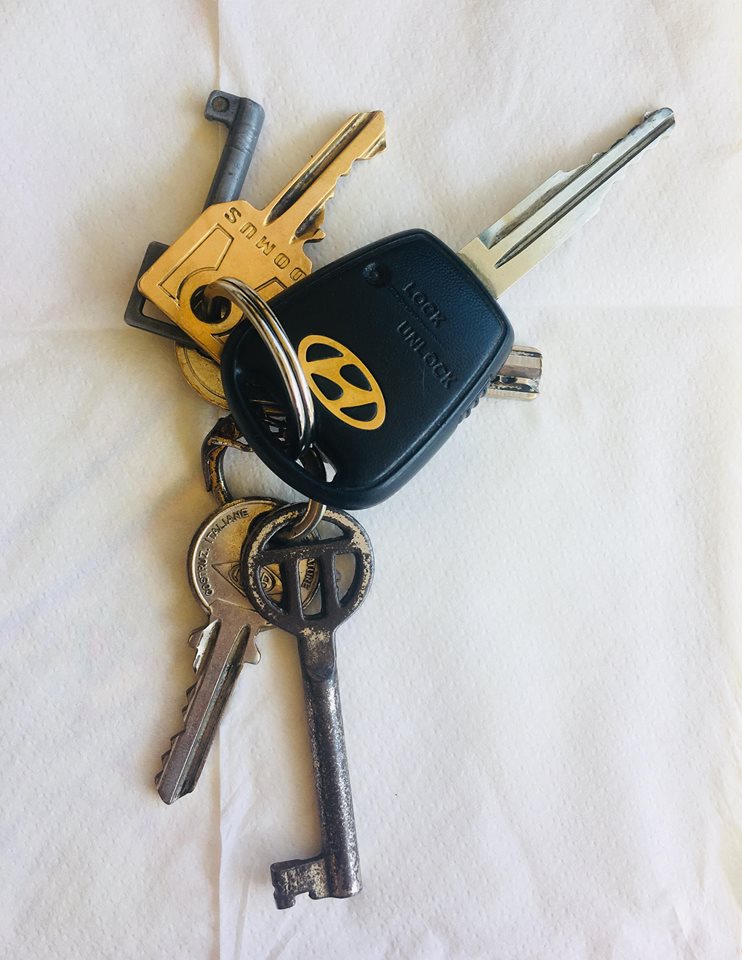 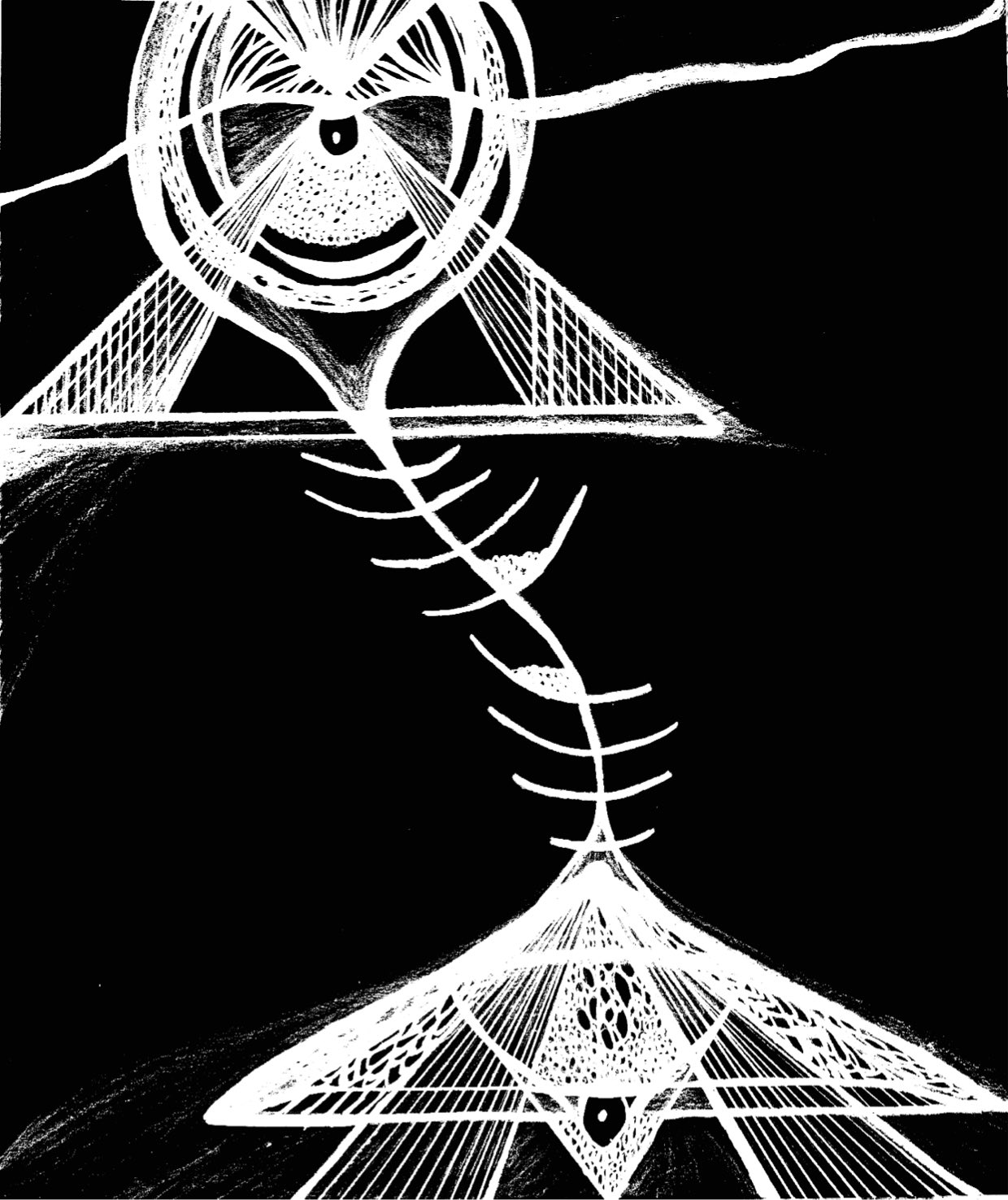 Creative Academia
Nafia Akdeniz
Humanless homes…
… my eyes hurt a lot when it’s windy... I lost my lushes after chemotherapy and nothing protects my eyes from the wind or from the dust or from anything in the air…
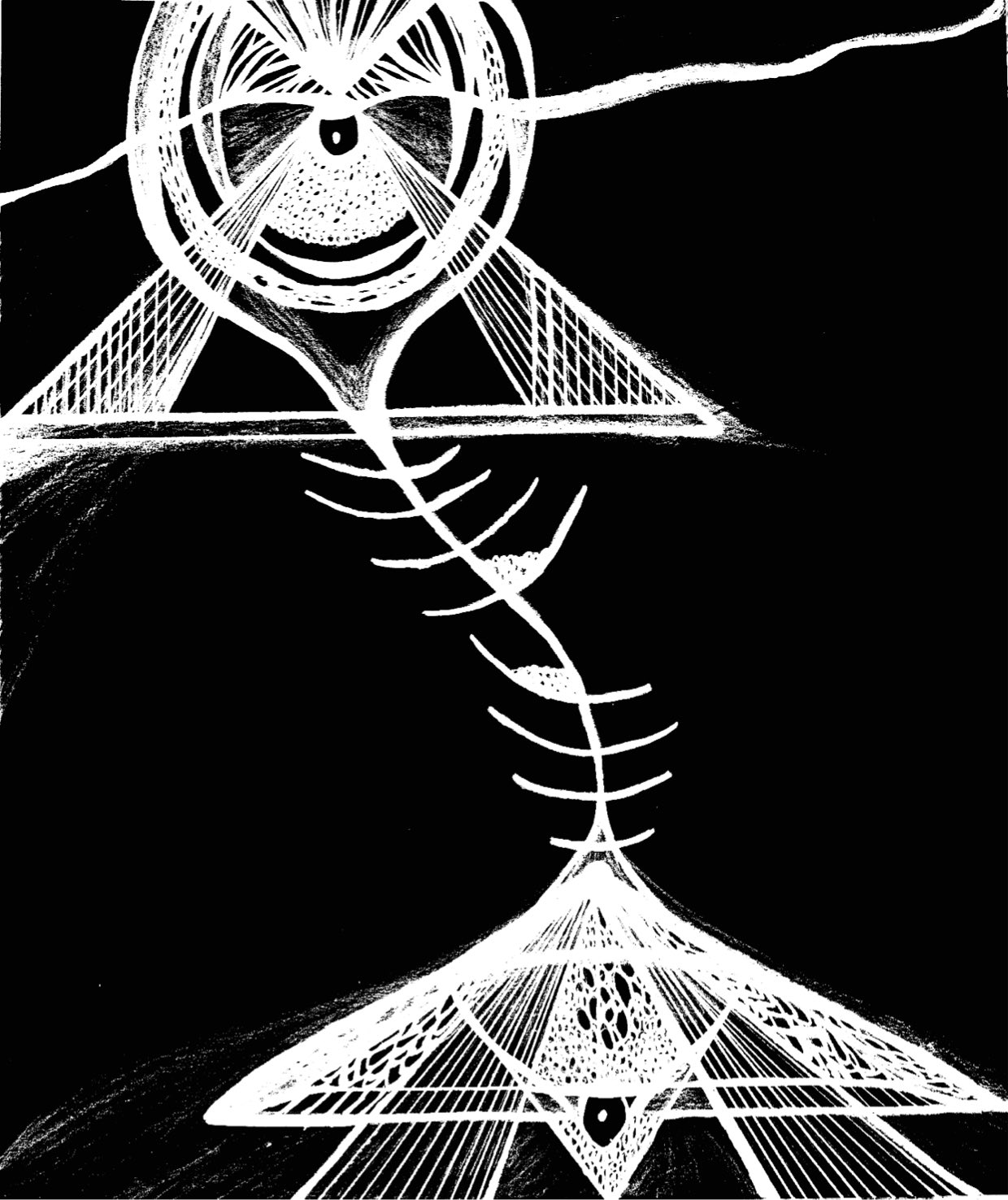 Creative Academia
Nafia Akdeniz
Humanless homes…
kirpiksiz gözün
rüzgârdan çektiğidir
insansız ev. 
  
              an eye lost lash
              suffers the wind the same
              a humanless home.
… my eyes hurt a lot when it’s windy... I lost my lushes after chemotherapy and nothing protects my eyes from the wind or from the dust or from anything in the air…
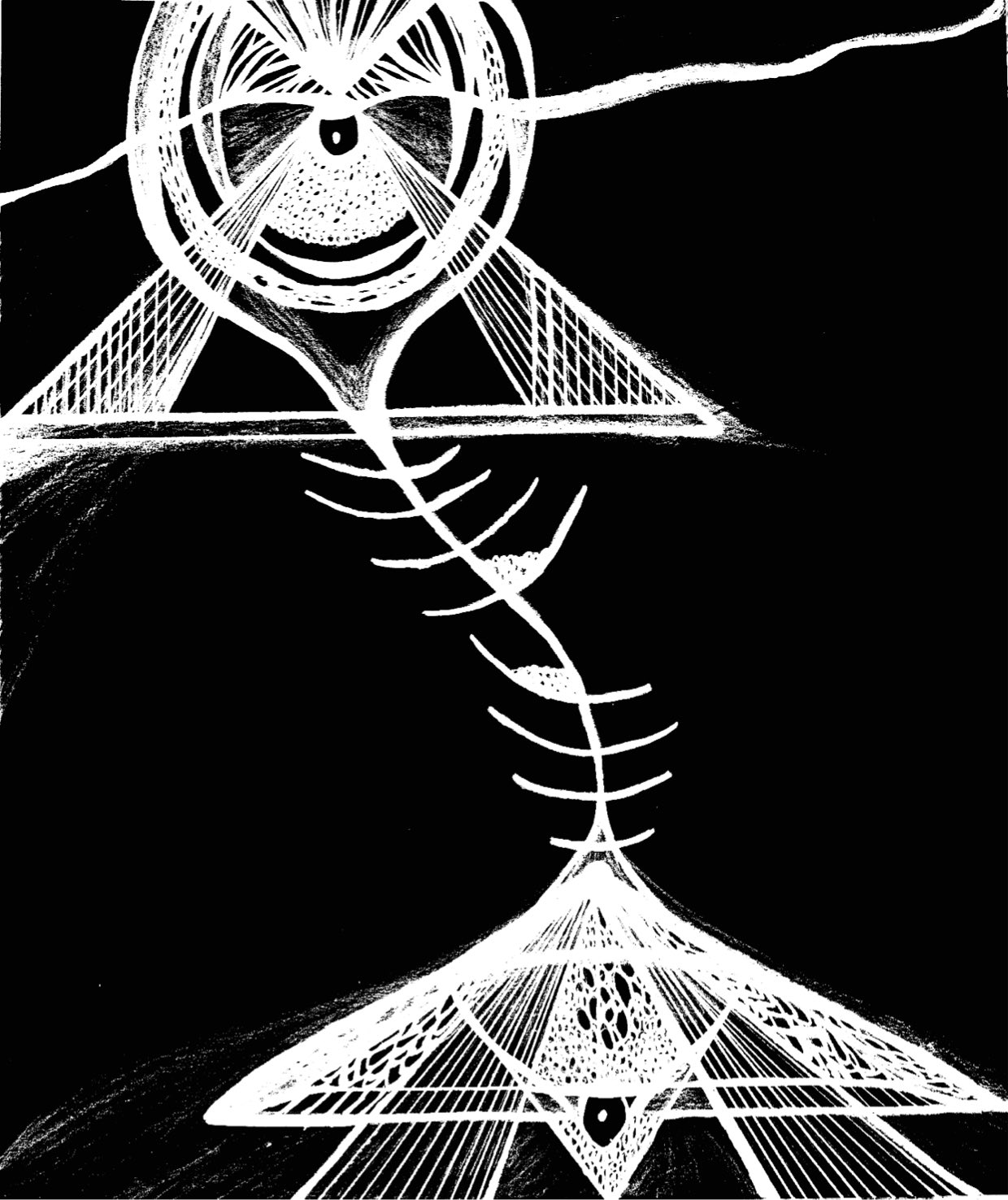 Creative Academia
Nafia Akdeniz
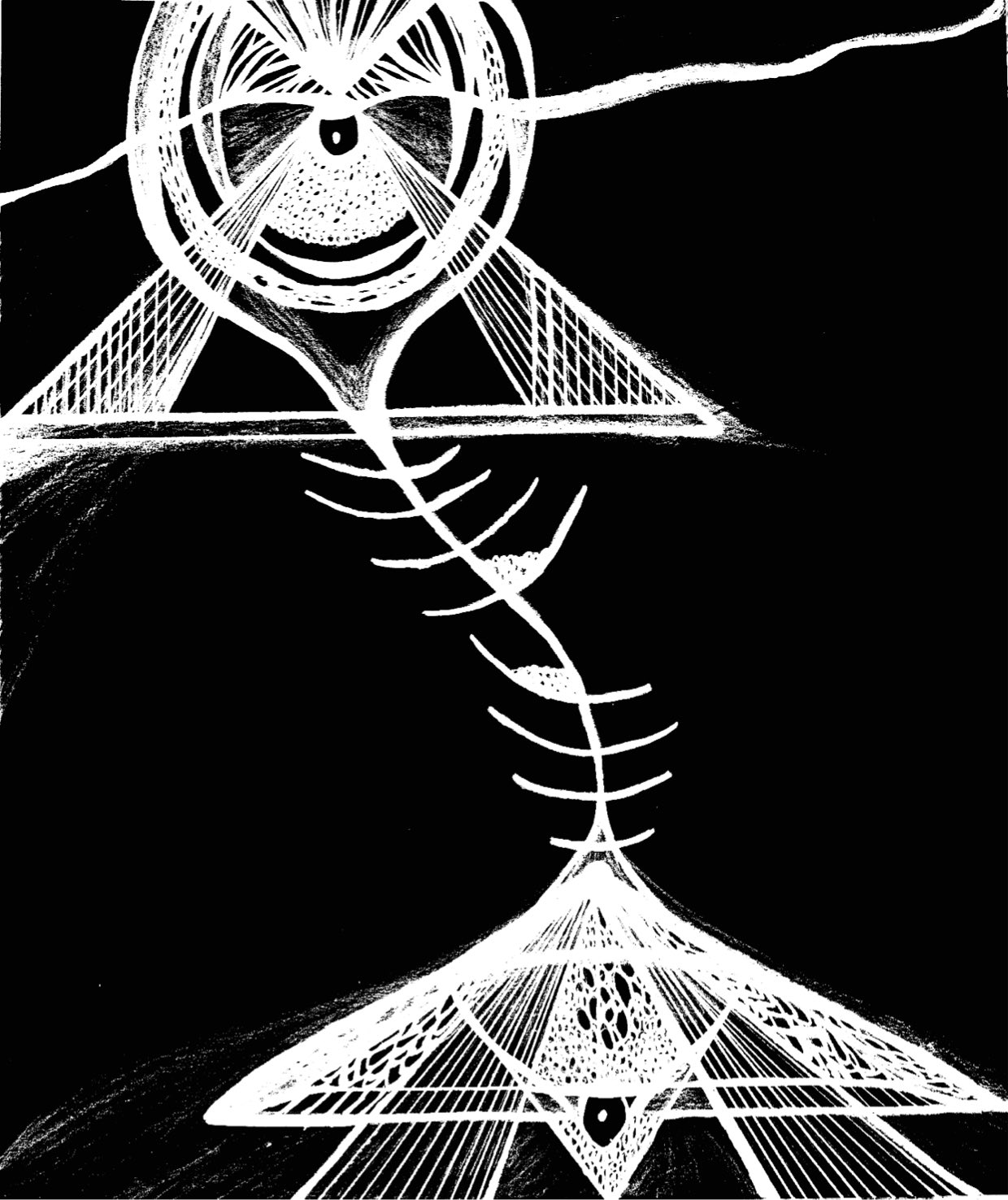 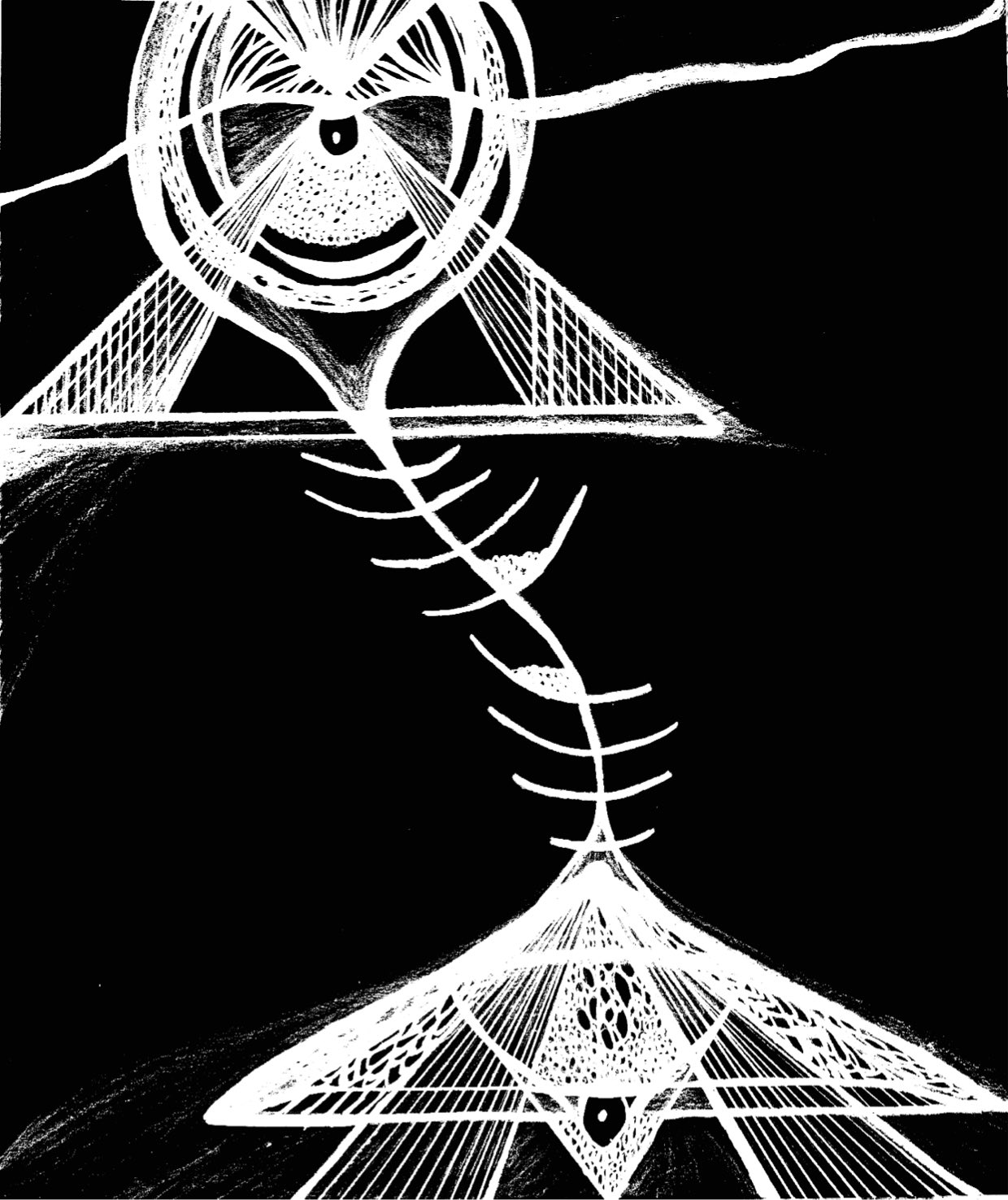 Creative Academia
Nafia Akdeniz
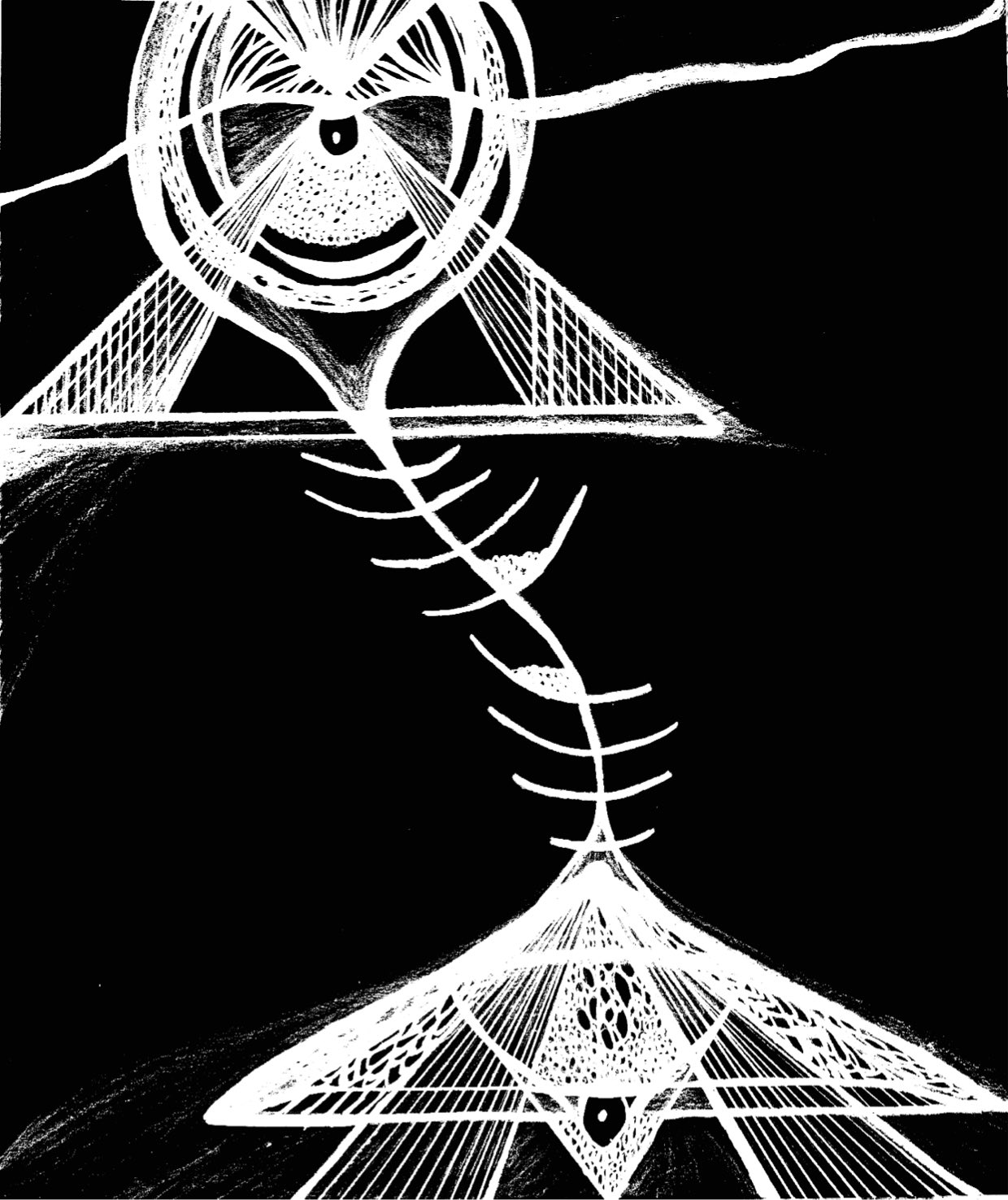 kafası çatım
kuyruğu ağaç köküm
balık, ilk karkas —

              	its head my roof
	its tail my tree root 
	fish, the first carcass —
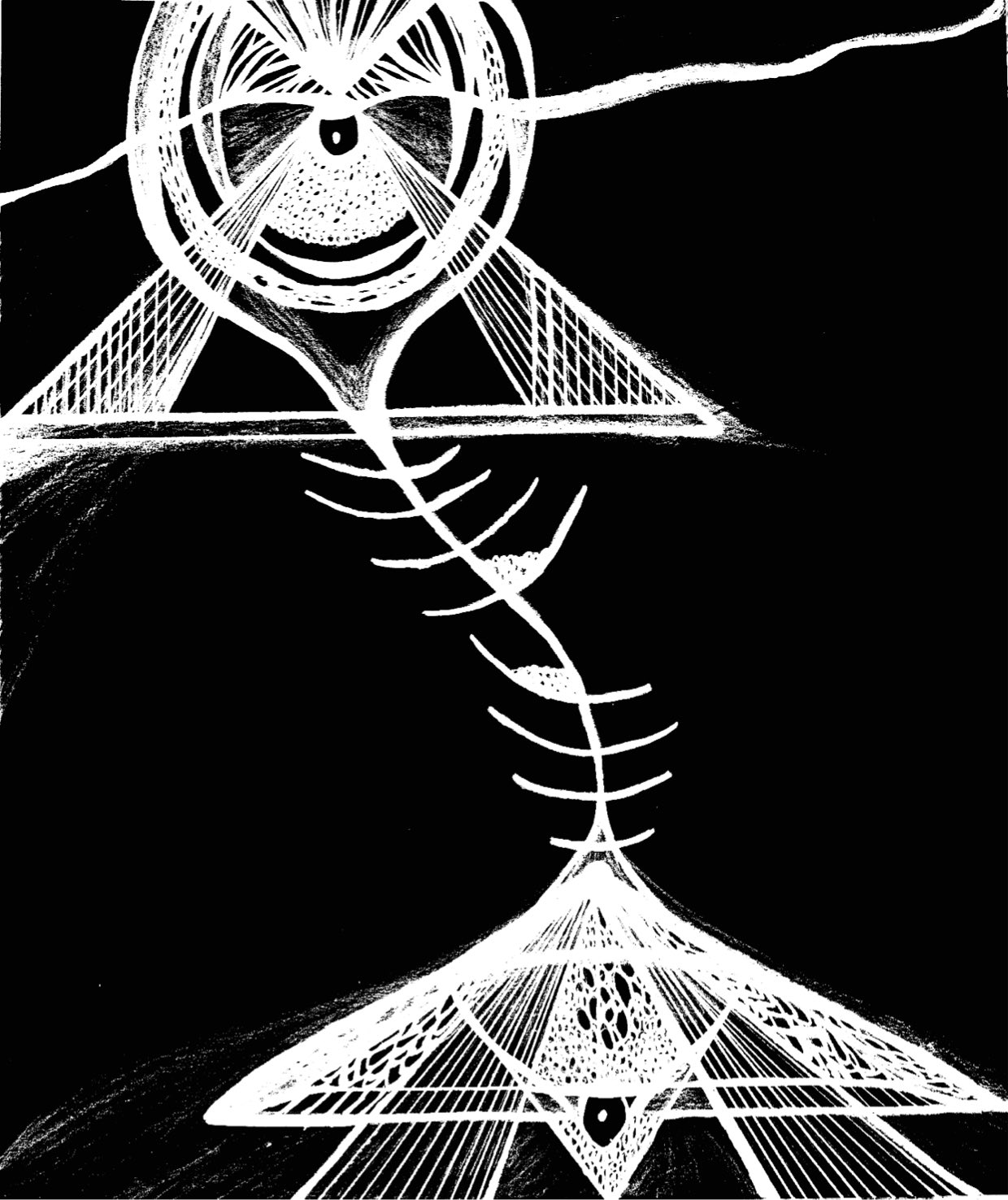 Creative Academia
Nafia Akdeniz
Thank you…